FV3GFS Western U.S. Retrospectives
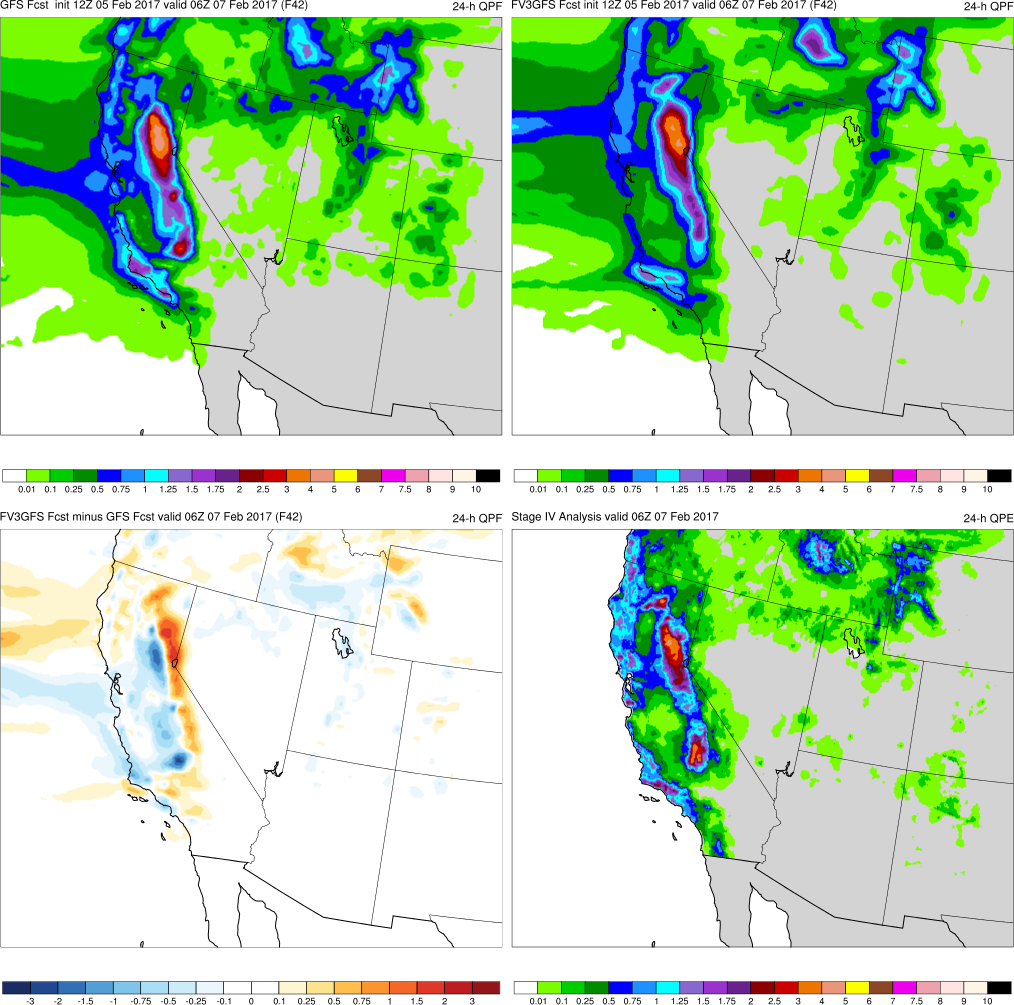 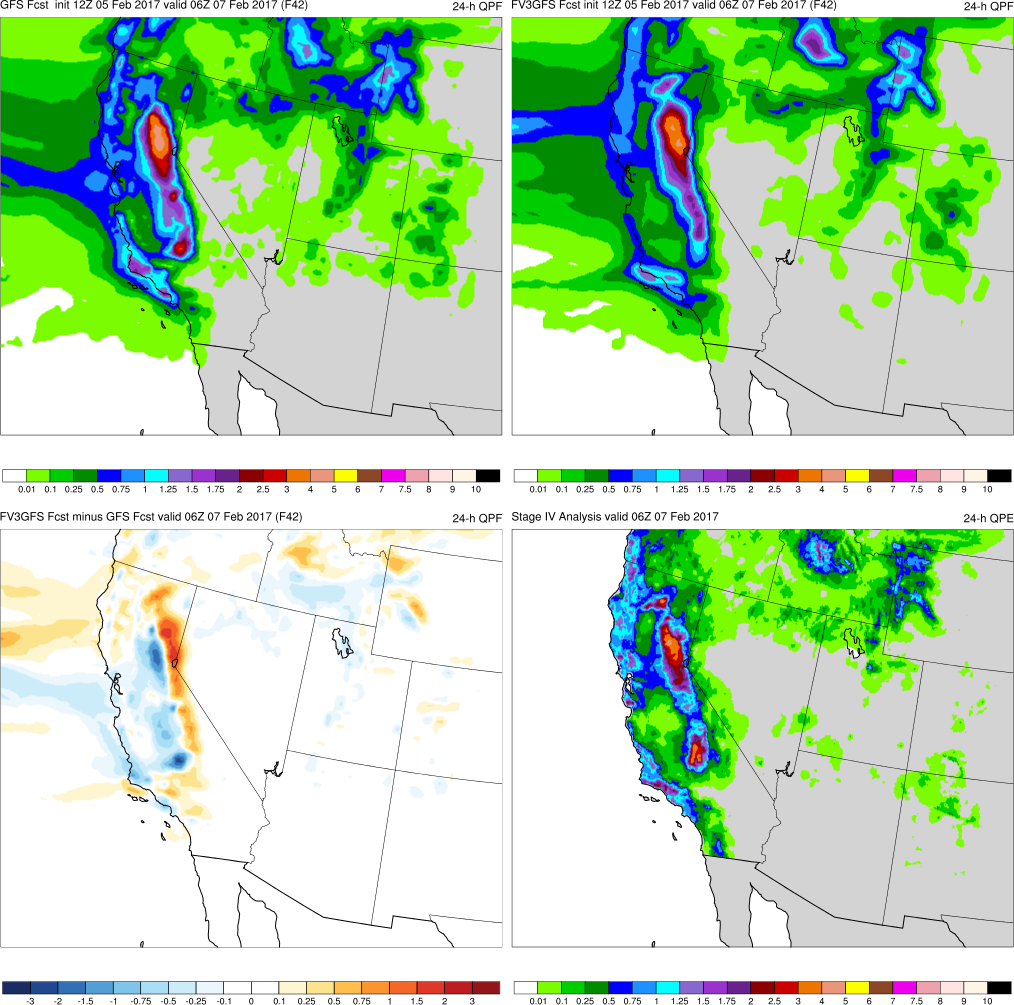 FV3GFS
Stage IV
Alicia Bentley
NCEP/EMC Model Evaluation Group
6 September 2018
http://www.emc.ncep.noaa.gov/users/Alicia.Bentley/fv3gfs/
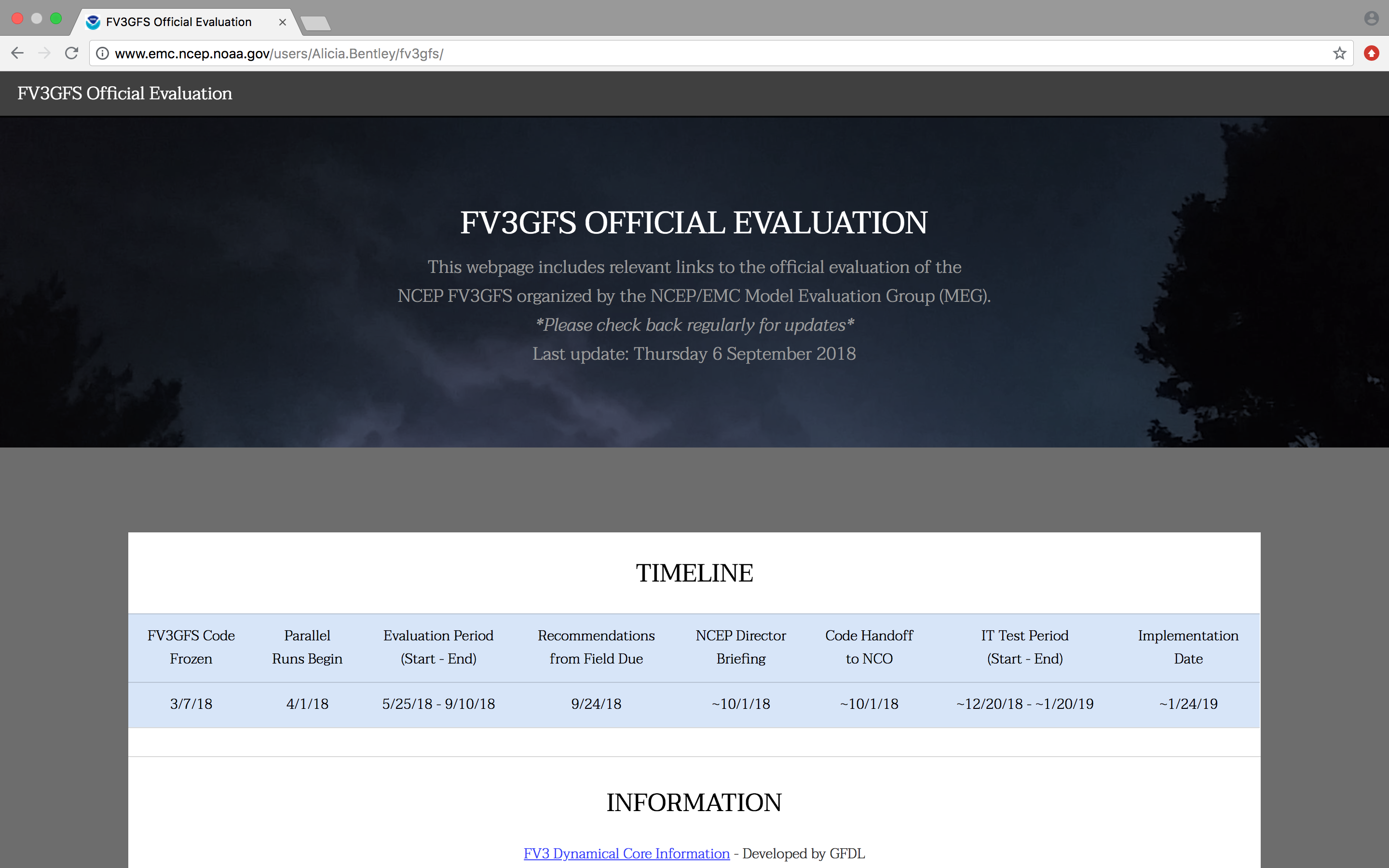 http://www.emc.ncep.noaa.gov/users/Alicia.Bentley/fv3gfs/
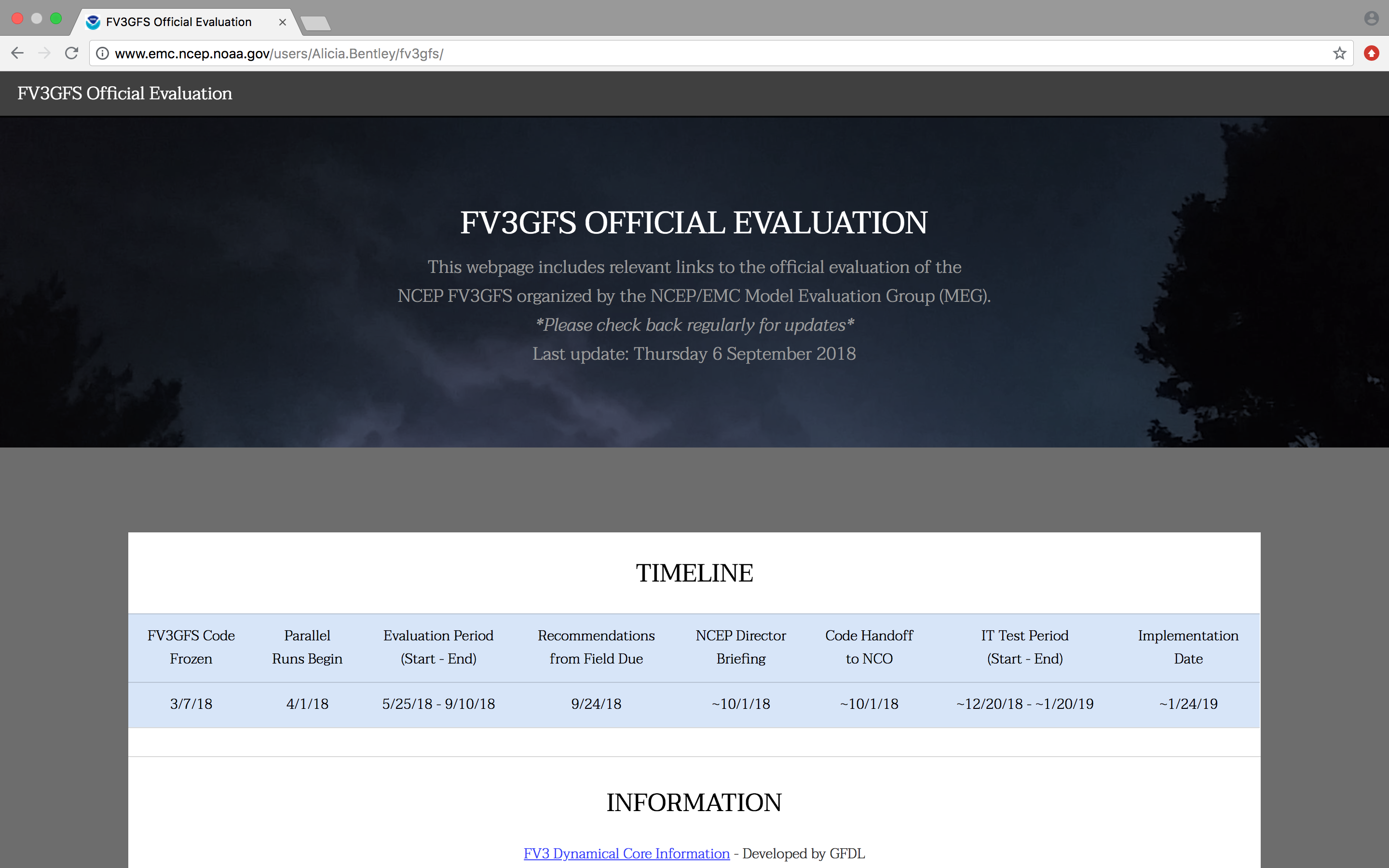 FV3GFS Evaluations Due: 9/24/18
http://www.emc.ncep.noaa.gov/users/Alicia.Bentley/fv3gfs/
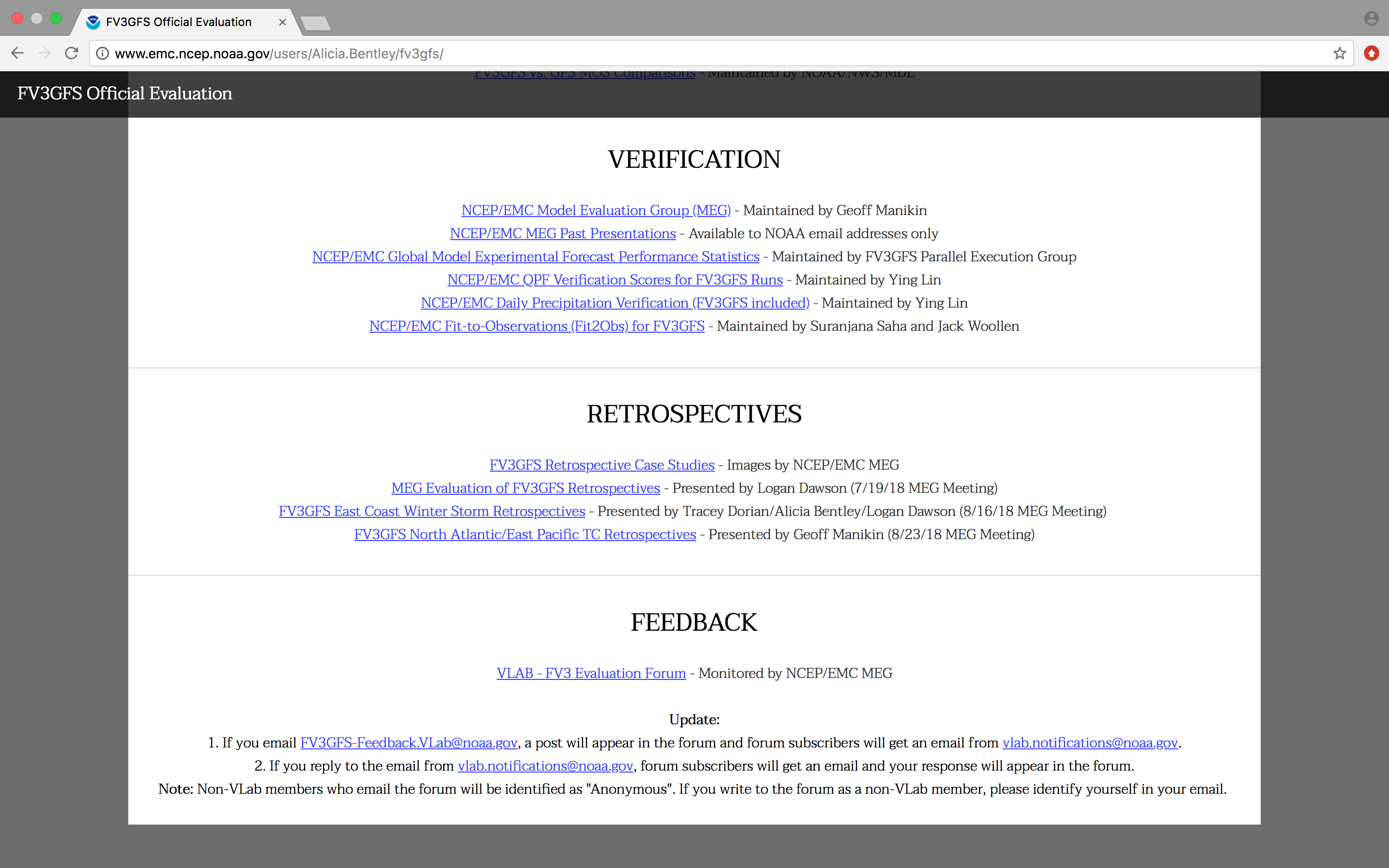 Western U.S. Retrospective Cases
Pacific Northwest Wind Storm (29 Aug 2015)

Pacific Northwest Wind Storm (13–16 Oct 2016)

West Coast Atmospheric River (6–11 Feb 2017)

West Coast Atmospheric River (21–23 Mar 2018)

Interior California Heat (1–2 Aug 2017)

Cold Air Outbreak (25 Dec 2017–7 Jan 2018)
Retrospective Image Layout
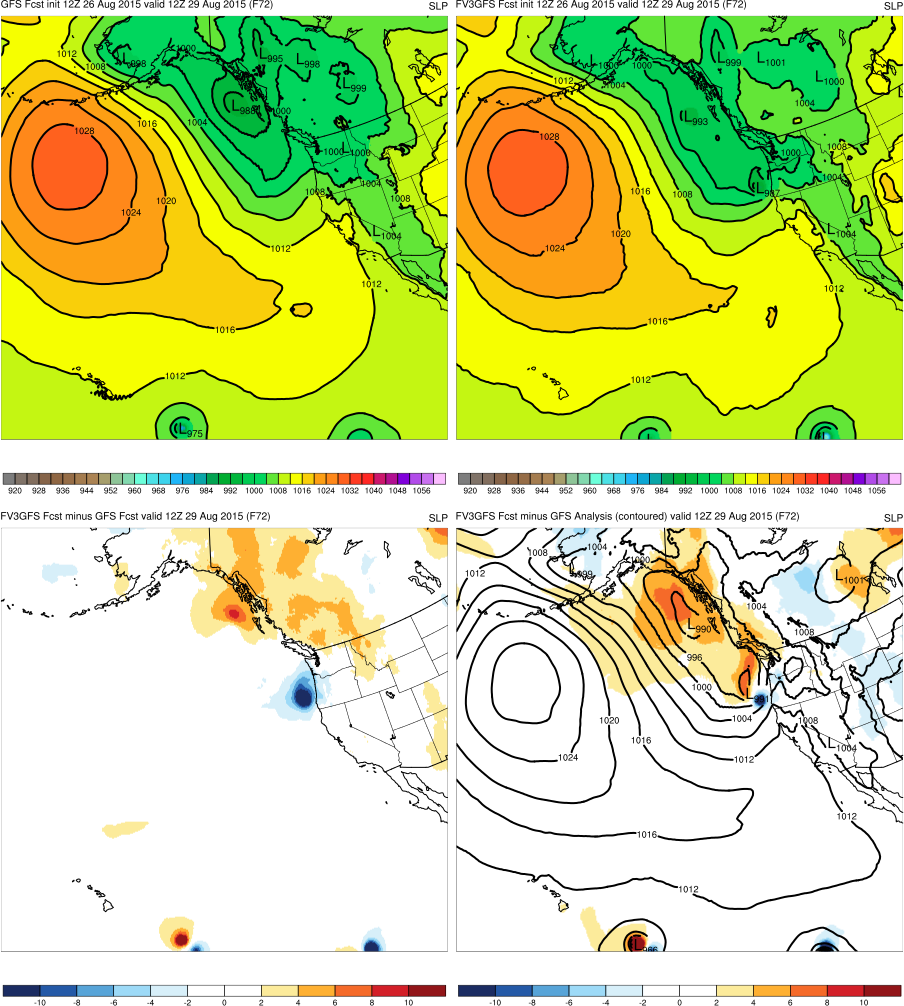 GFS
FV3GFS
FV3GFS−GFS
FV3GFS−GFS Anl.
KEY:
Blue = FV3GFS is stronger (lower MSLP)

Red = FV3GFS is weaker(higher MSLP)
Pacific Northwest Windstorm (Aug 2015)
Images Valid:  	1200 UTC 29 Aug 2015 (MSLP)					 	1800 UTC 29 Aug 2015 (Sfc. gusts)
(F096)
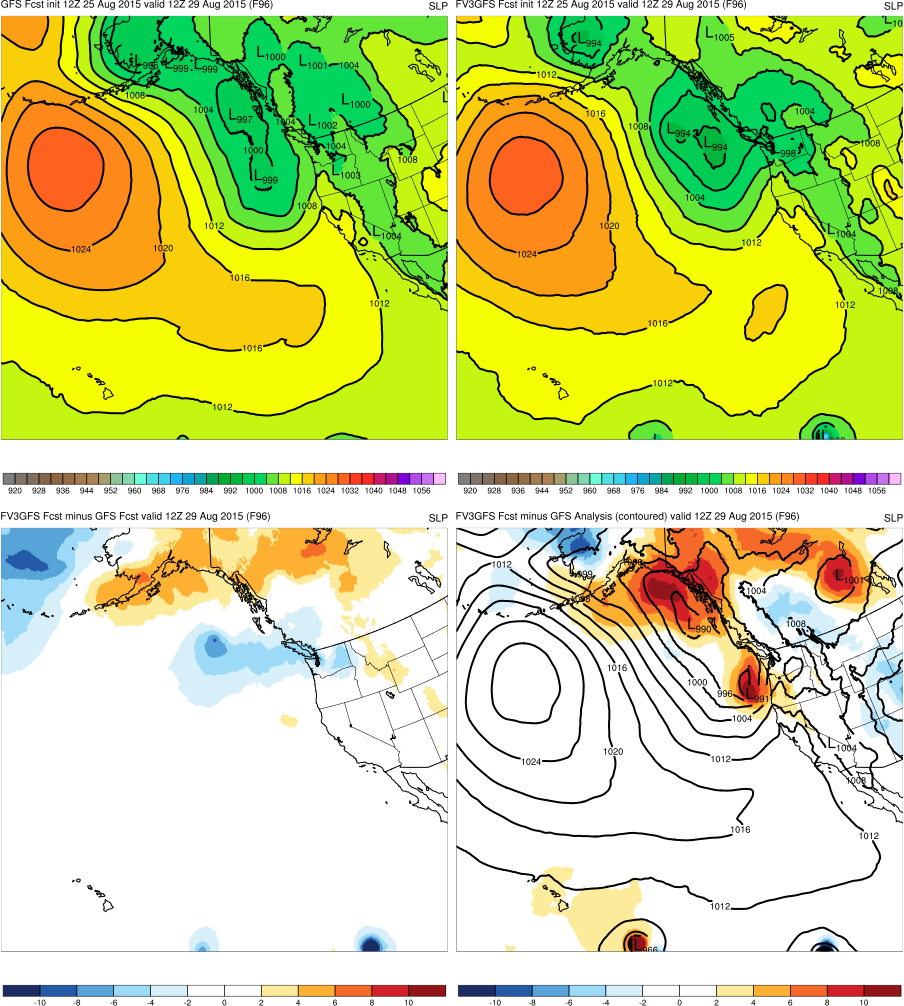 GFS
FV3GFS
MAIN POINTS:

Neither FV3GFS or GFS forecast cyclone off of the WA/OR Coast
FV3GFS−GFS
FV3GFS−GFS Anl.
KEY:
Blue = FV3GFS is stronger (lower MSLP)

Red = FV3GFS is weaker(higher MSLP)
991
(F072)
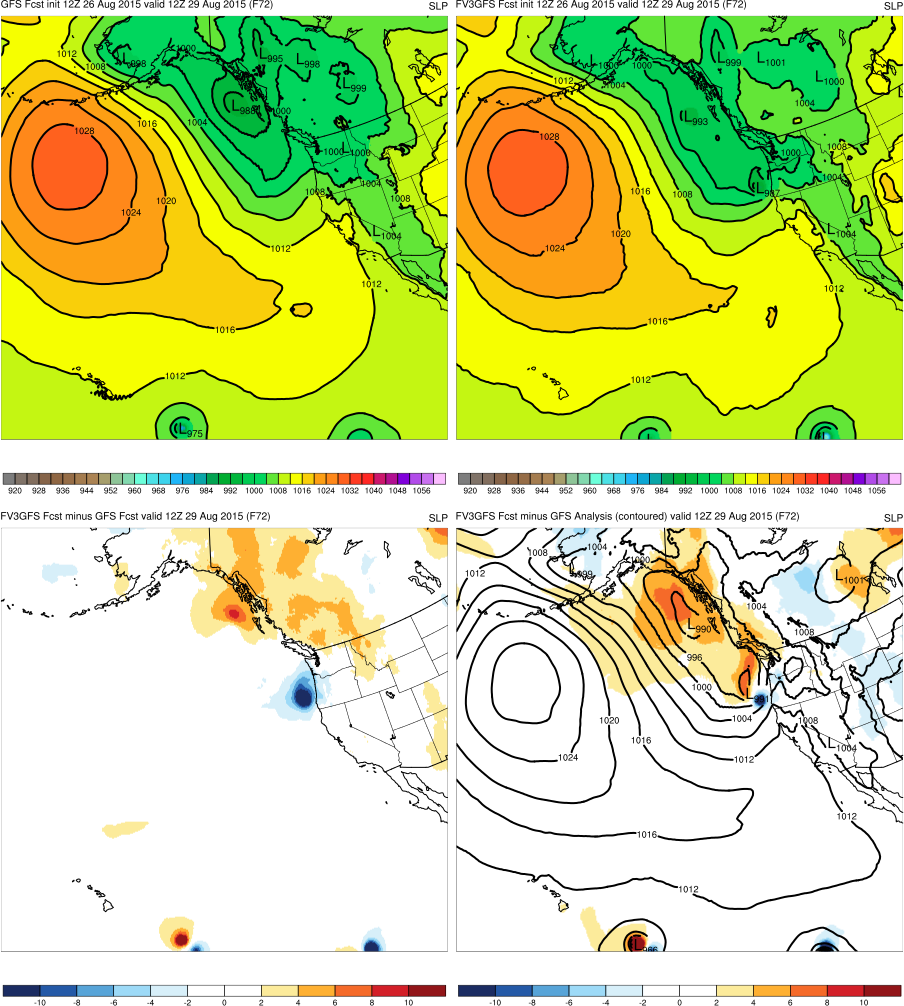 GFS
FV3GFS
MAIN POINTS:

FV3GFS forecasts cyclone off of the WA/OR coast, but GFS does not
987
FV3GFS−GFS
FV3GFS−GFS Anl.
KEY:
Blue = FV3GFS is stronger (lower MSLP)

Red = FV3GFS is weaker(higher MSLP)
991
(F060)
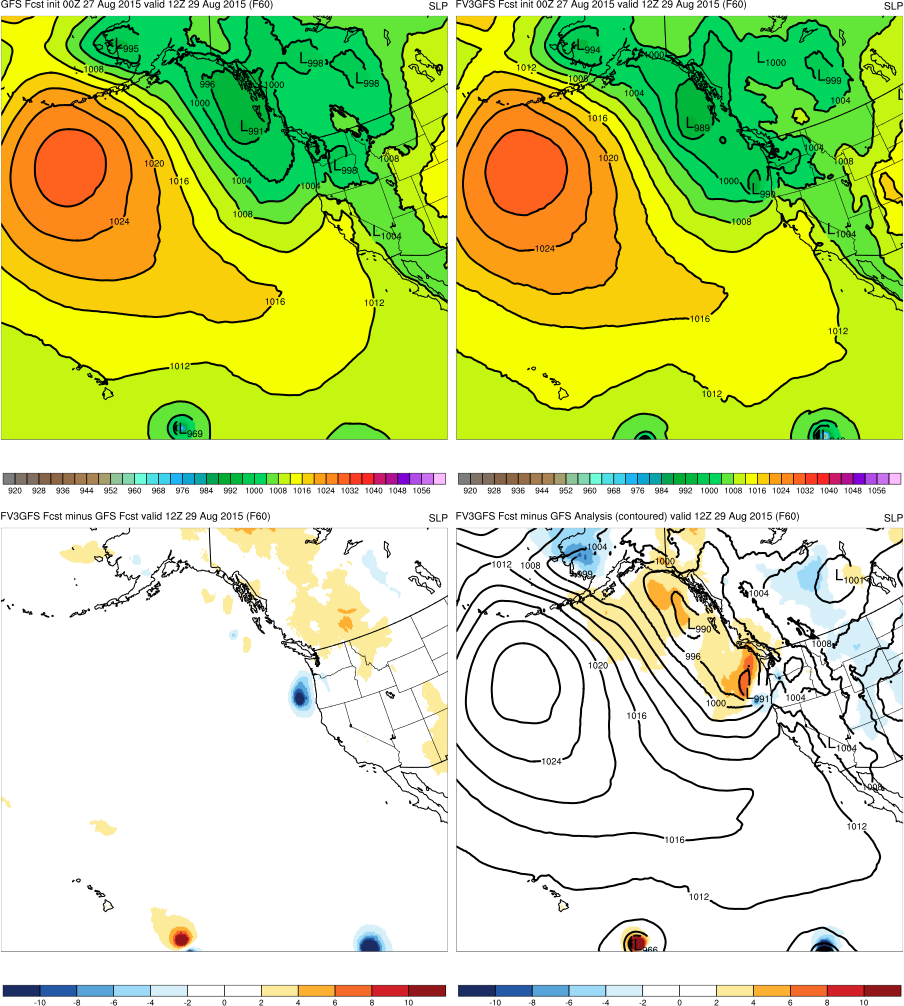 GFS
FV3GFS
MAIN POINTS:

FV3GFS continues to forecast cyclone off WA/OR coast, but GFS does not
990
FV3GFS−GFS
FV3GFS−GFS Anl.
KEY:
Blue = FV3GFS is stronger (lower MSLP)

Red = FV3GFS is weaker(higher MSLP)
991
(F048)
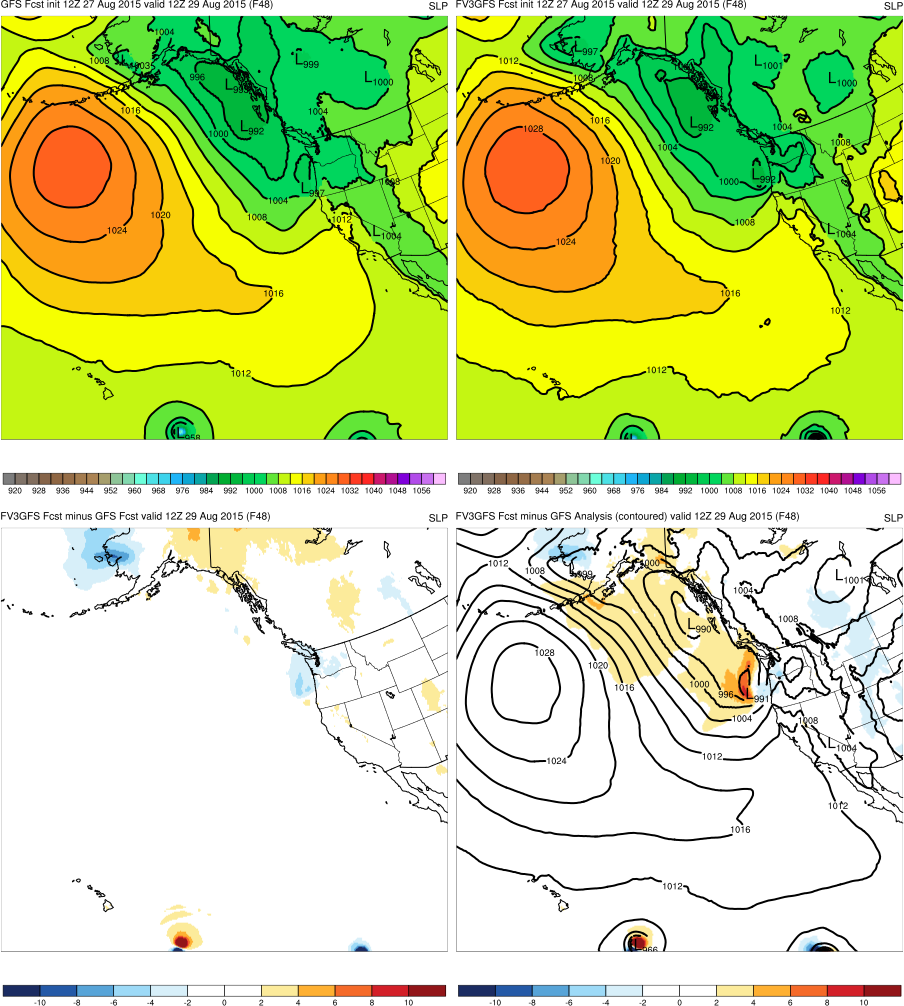 GFS
FV3GFS
MAIN POINTS:

GFS begins to forecast cyclone off of the WA/OR coast 

FV3GFS central pressure is closer to GFS anl. than GFS
997
992
FV3GFS−GFS
FV3GFS−GFS Anl.
KEY:
Blue = FV3GFS is stronger (lower MSLP)

Red = FV3GFS is weaker(higher MSLP)
991
(F024)
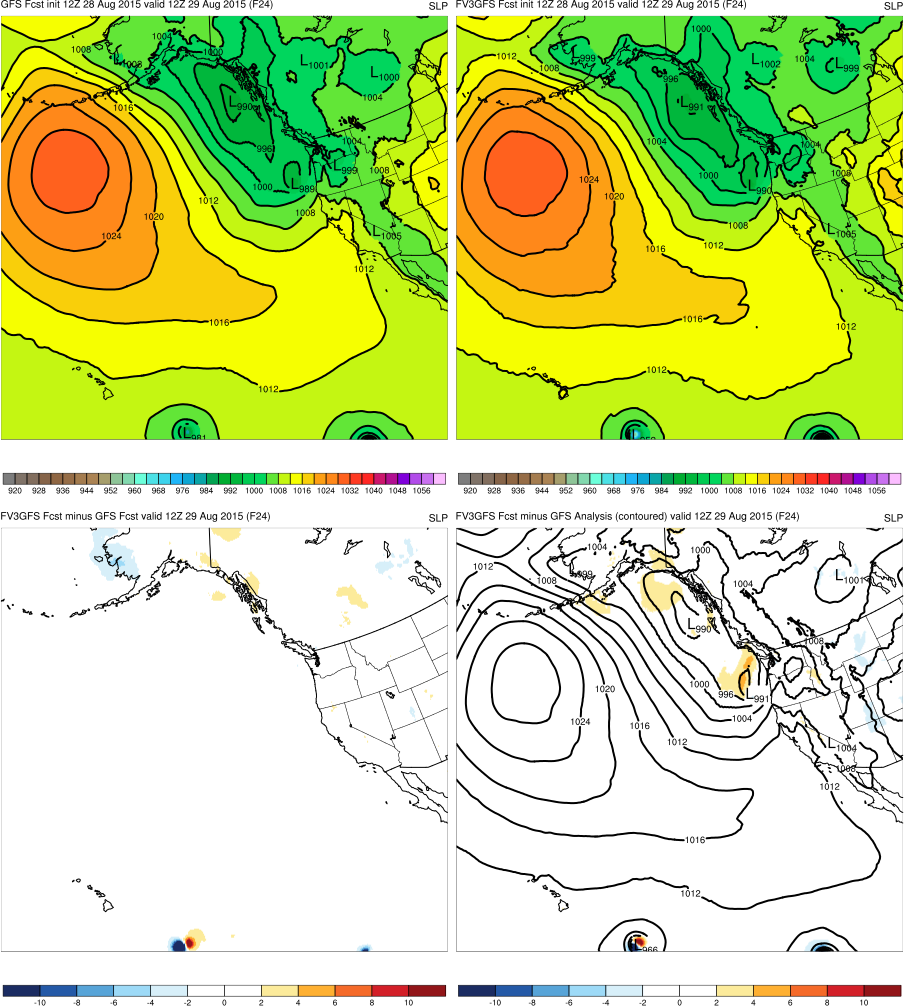 GFS
FV3GFS
MAIN POINTS:

FV3GFS and GFS forecast similar location and intensity of cyclone
989
990
FV3GFS−GFS
FV3GFS−GFS Anl.
KEY:
Blue = FV3GFS is stronger (lower MSLP)

Red = FV3GFS is weaker(higher MSLP)
991
(F078)
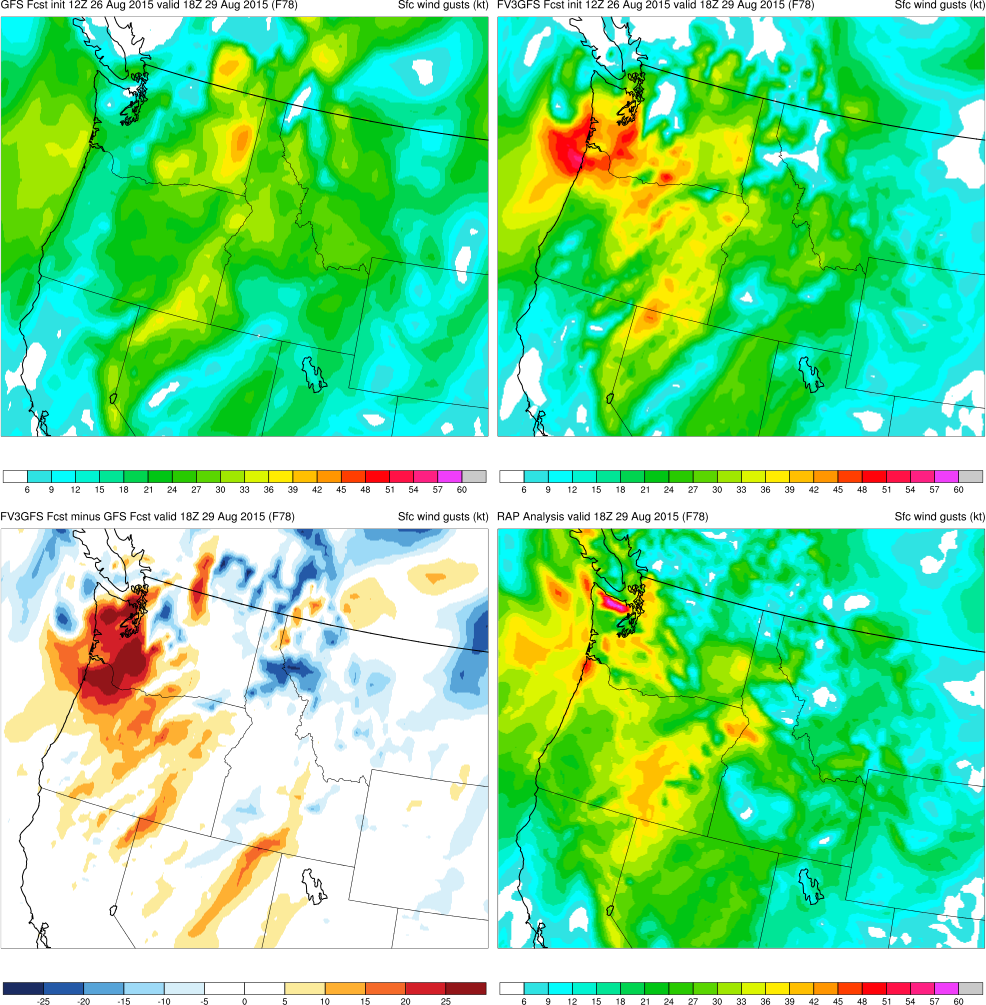 MAIN POINTS:

FV3GFS forecasts windstorm 78-h prior, but GFS does not 

Location of strongest sfc gusts too far east due to low’s position
GFS
FV3GFS
KEY:
Blue = FV3GFS gusts are weaker(slower winds)

Red = FV3GFS gusts are stronger (faster winds)
FV3GFS−GFS
RAP Anl.
(F054)
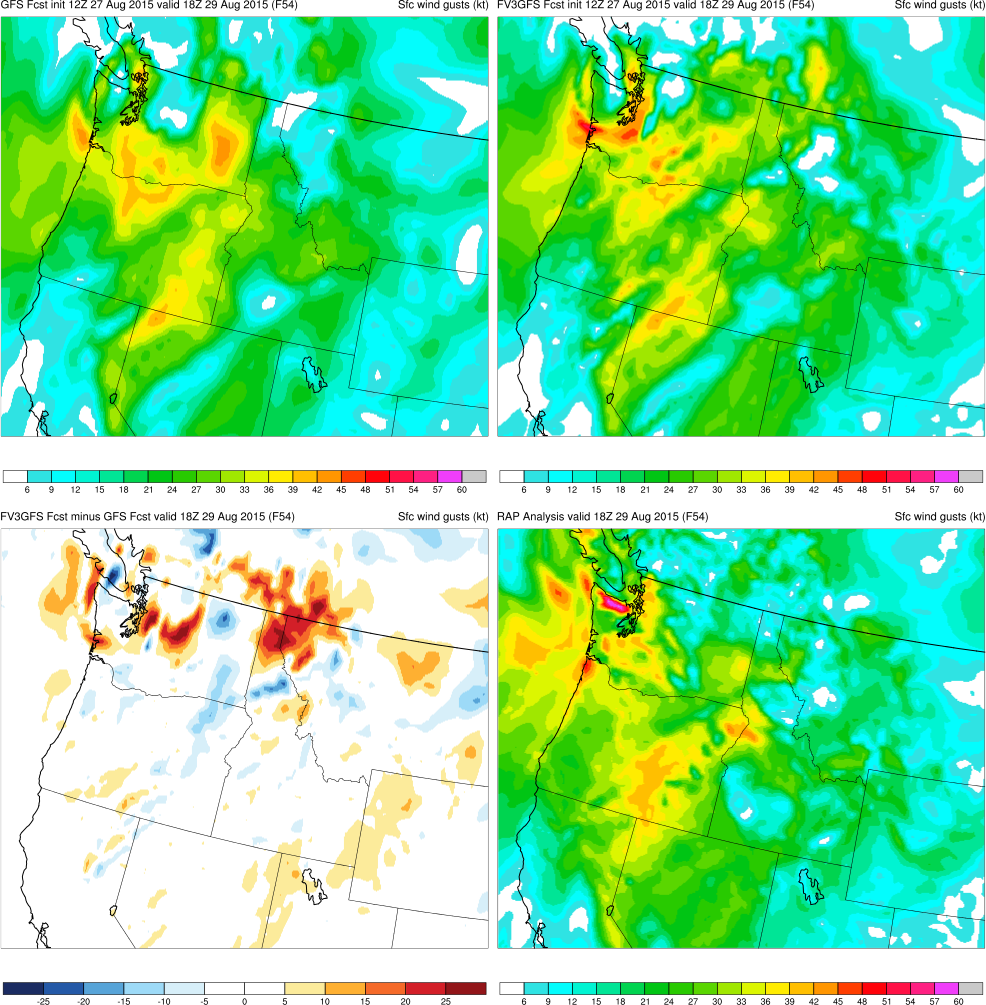 MAIN POINTS:

FV3GFS and GFS both forecast high-wind event

Gust magnitudes are similar to RAP, with FV3GFS stronger south of Olympics
GFS
FV3GFS
KEY:
Blue = FV3GFS gusts are weaker(slower winds)

Red = FV3GFS gusts are stronger (faster winds)
FV3GFS−GFS
RAP Anl.
(F030)
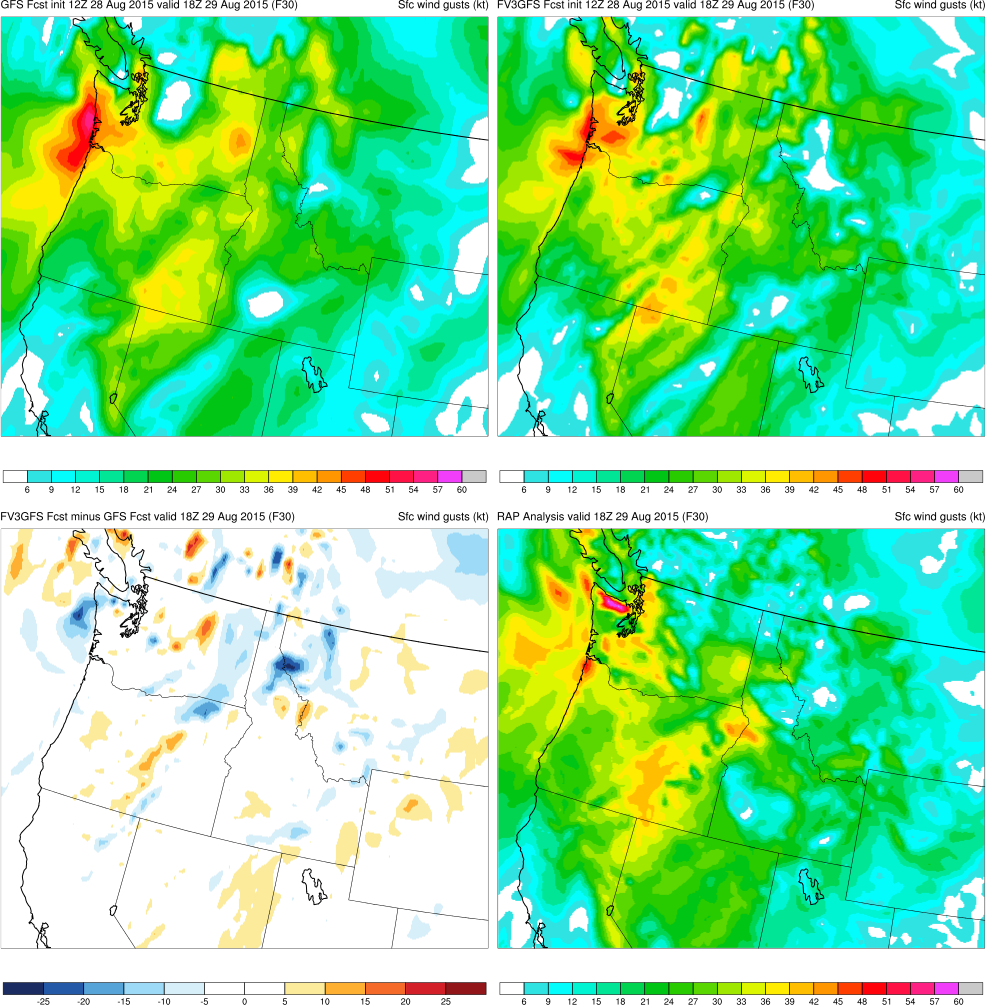 MAIN POINTS:

Strongest gusts in FV3GFS and GFS correctly shift west as low shifts west

Magnitude of wind gusts in FV3GFS comparable to RAP
GFS
FV3GFS
KEY:
Blue = FV3GFS gusts are weaker(slower winds)

Red = FV3GFS gusts are stronger (faster winds)
FV3GFS−GFS
RAP Anl.
(F006)
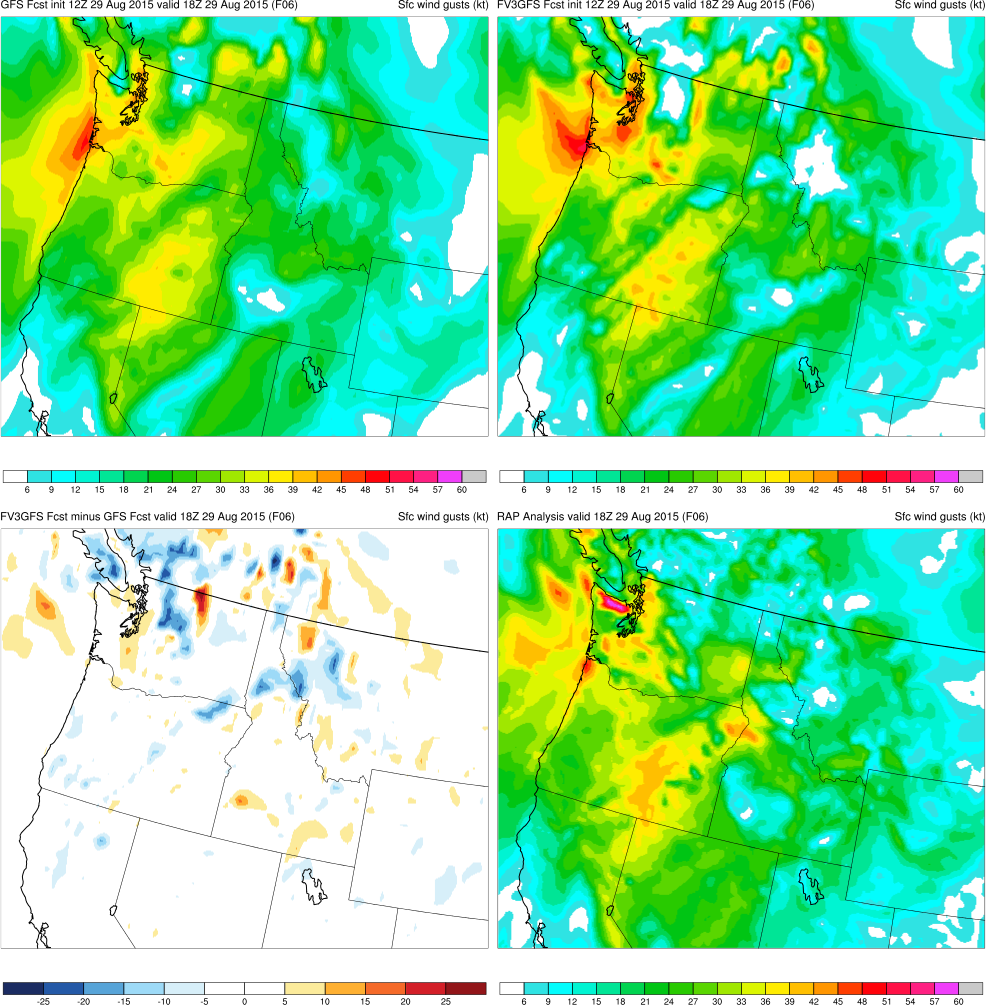 MAIN POINTS:

Magnitude of FV3GFS wind gusts comparable to RAP 

FV3GFS correctly forecasts strong wind gusts to the north of Olympics
GFS
FV3GFS
KEY:
Blue = FV3GFS gusts are weaker(slower winds)

Red = FV3GFS gusts are stronger (faster winds)
FV3GFS−GFS
RAP Anl.
Pacific NW Windstorm (Aug 2015) Summary
FV3GFS forecasts Pacific NW windstorm with 78 h of lead time and 24 h prior to the operational GFS  

FV3GFS has consistently more accurate minimum central pressure than the GFS

FV3GFS surface wind gusts (magnitude and location) are consistent with those in the RAP analysis
Pacific Northwest Windstorm (Oct 2016)
Images Valid:  	1200 UTC 14 Oct 2016 (MSLP)					 	1800 UTC 14 Oct 2016 (Sfc. gusts)
(F132)
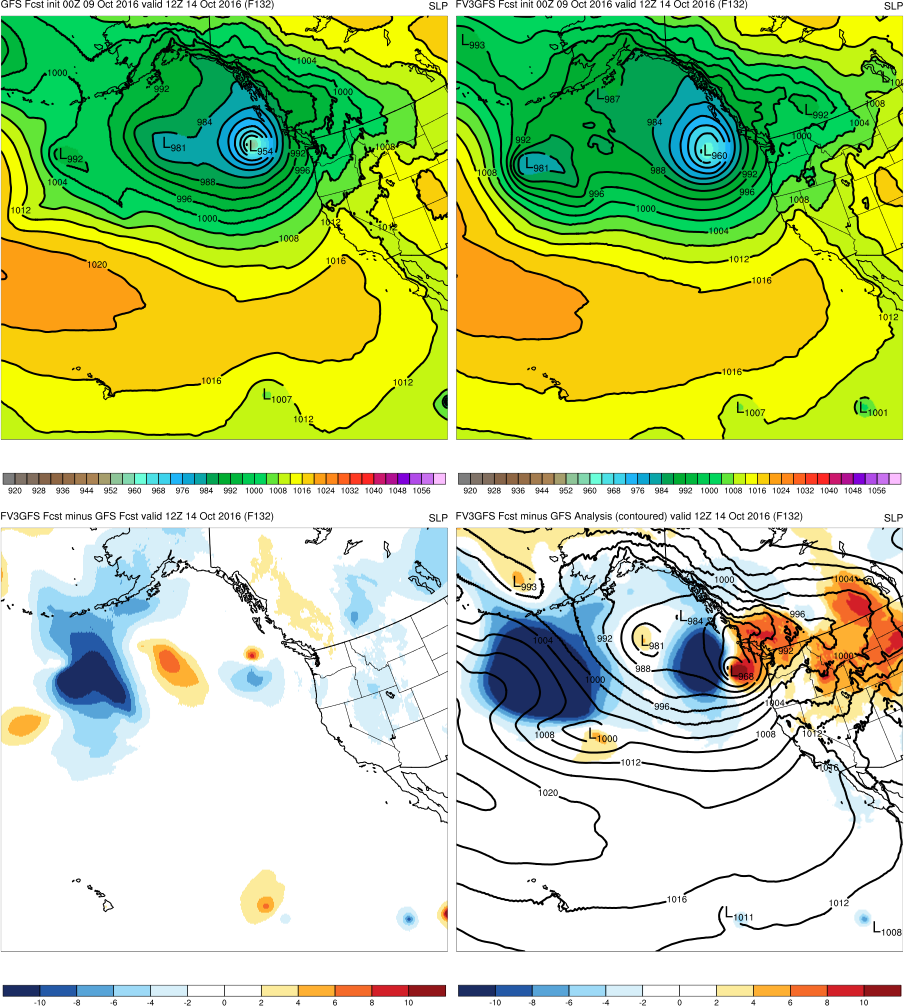 GFS
FV3GFS
MAIN POINTS:

Neither FV3GFS or GFS forecast cyclone close enough to coast

FV3GFS and GFS are both too strong
954
960
FV3GFS−GFS
FV3GFS−GFS Anl.
KEY:
Blue = FV3GFS is stronger (lower MSLP)

Red = FV3GFS is weaker(higher MSLP)
968
(F084)
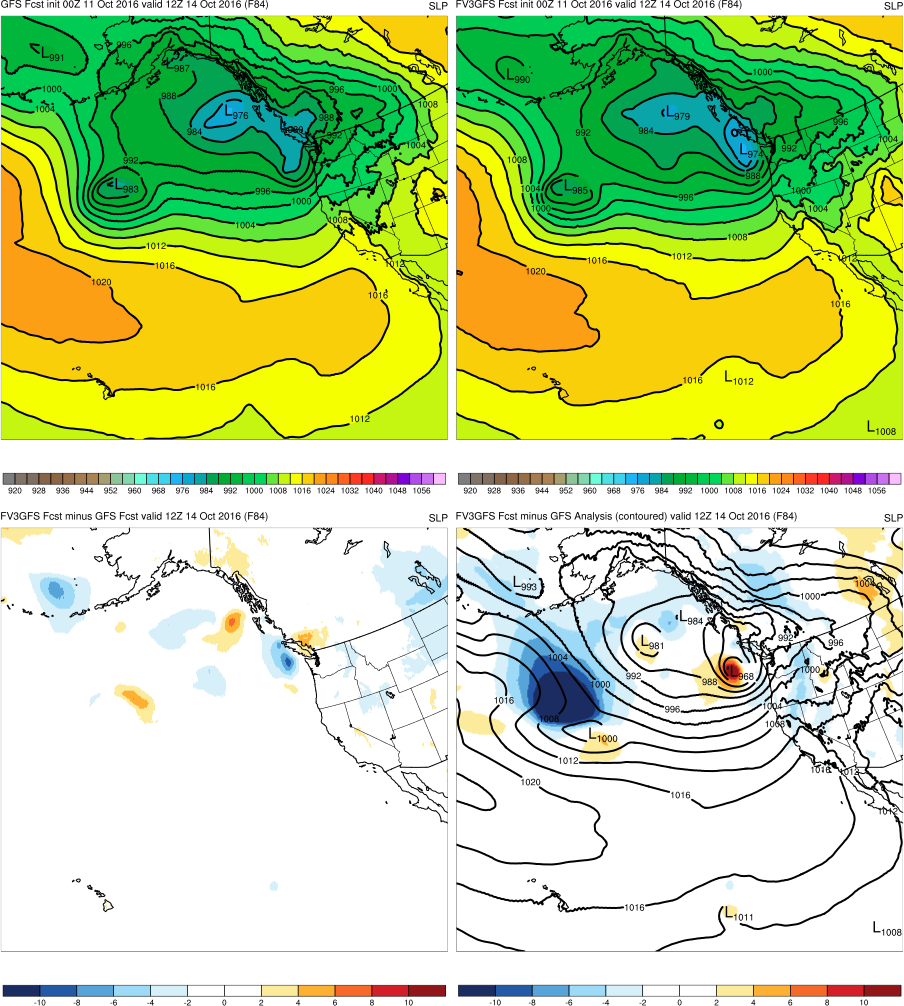 GFS
FV3GFS
MAIN POINTS:

FV3GFS and GFS elongate cyclone and move it toward the WA coast

FV3GFS has more accurate central pressure than GFS
989
974
FV3GFS−GFS
FV3GFS−GFS Anl.
KEY:
Blue = FV3GFS is stronger (lower MSLP)

Red = FV3GFS is weaker(higher MSLP)
968
(F012)
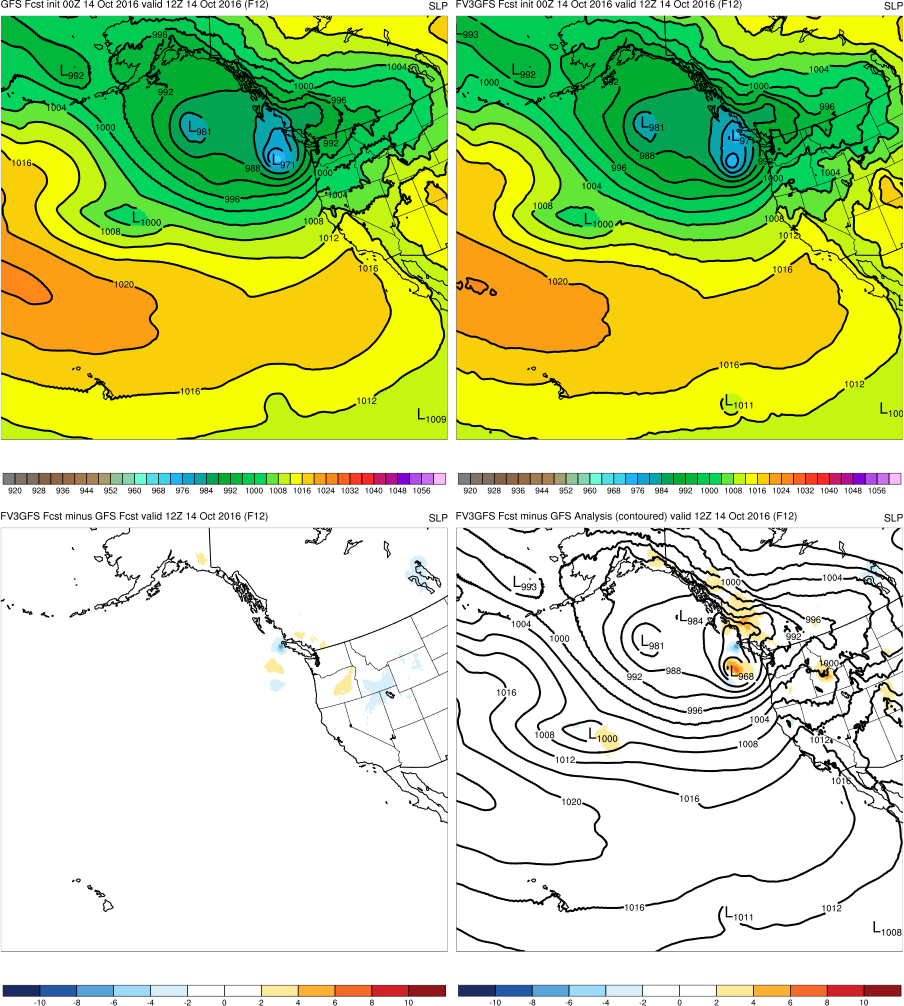 GFS
FV3GFS
MAIN POINTS:

FV3GFS and GFS accurately place cyclone along coast

FV3GFS and GFS have similar (weak) central pressures
971
972
FV3GFS−GFS
FV3GFS−GFS Anl.
KEY:
Blue = FV3GFS is stronger (lower MSLP)

Red = FV3GFS is weaker(higher MSLP)
968
(F138)
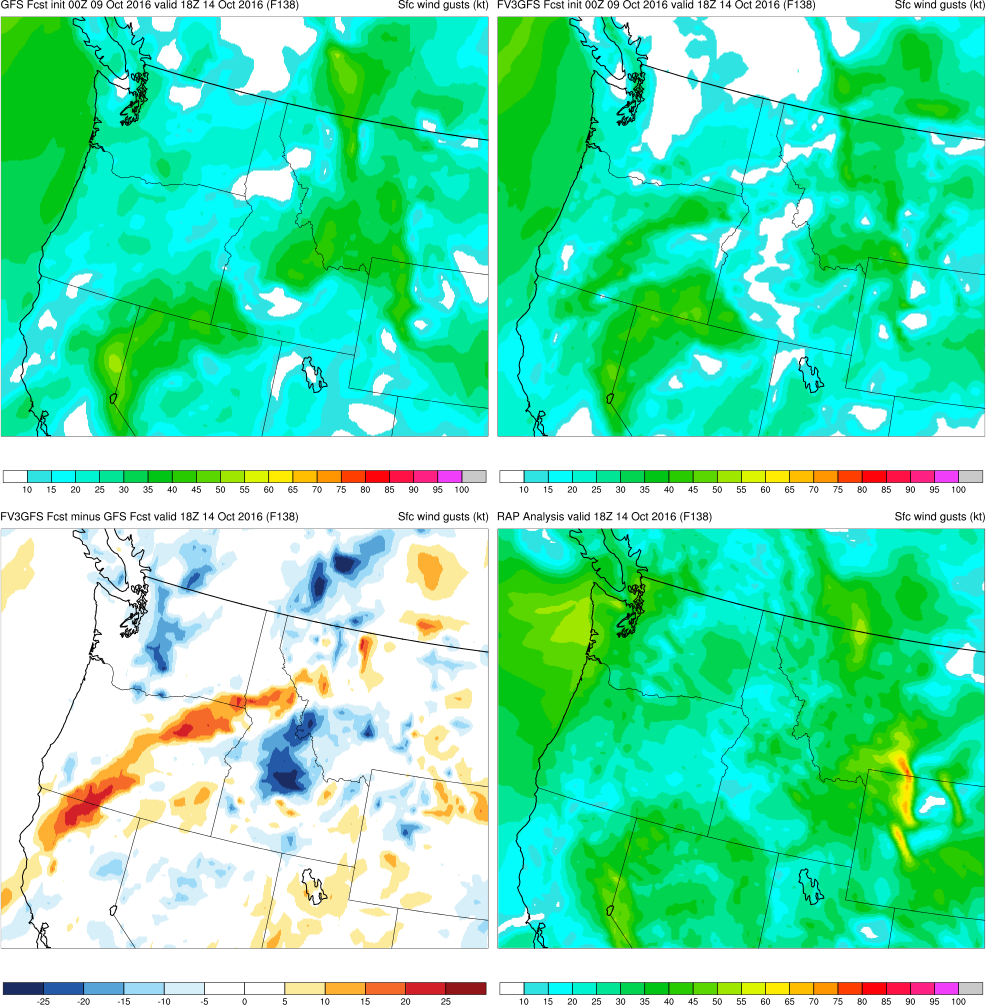 MAIN POINTS:

FV3GFS and GFS had cyclone too far to the west

FV3GFS and GFS gust magnitudes less than those in RAP
GFS
FV3GFS
KEY:
Blue = FV3GFS gusts are weaker(slower winds)

Red = FV3GFS gusts are stronger (faster winds)
FV3GFS−GFS
RAP Anl.
(F090)
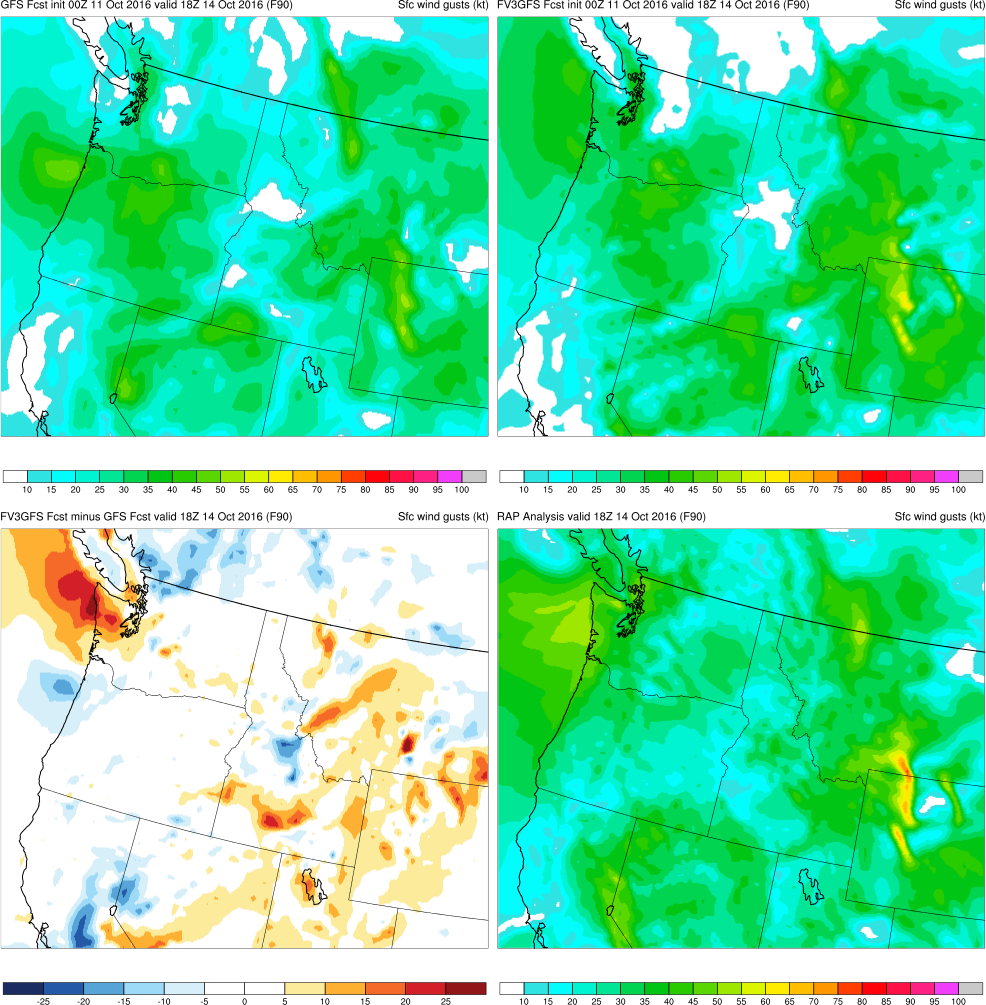 MAIN POINTS:

FV3GFS and GFS forecast widespread windstorm by 90 h

Gust magnitudes are similar to RAP, with FV3GFS better over NW Wyoming
GFS
FV3GFS
KEY:
Blue = FV3GFS gusts are weaker(slower winds)

Red = FV3GFS gusts are stronger (faster winds)
FV3GFS−GFS
RAP Anl.
(F018)
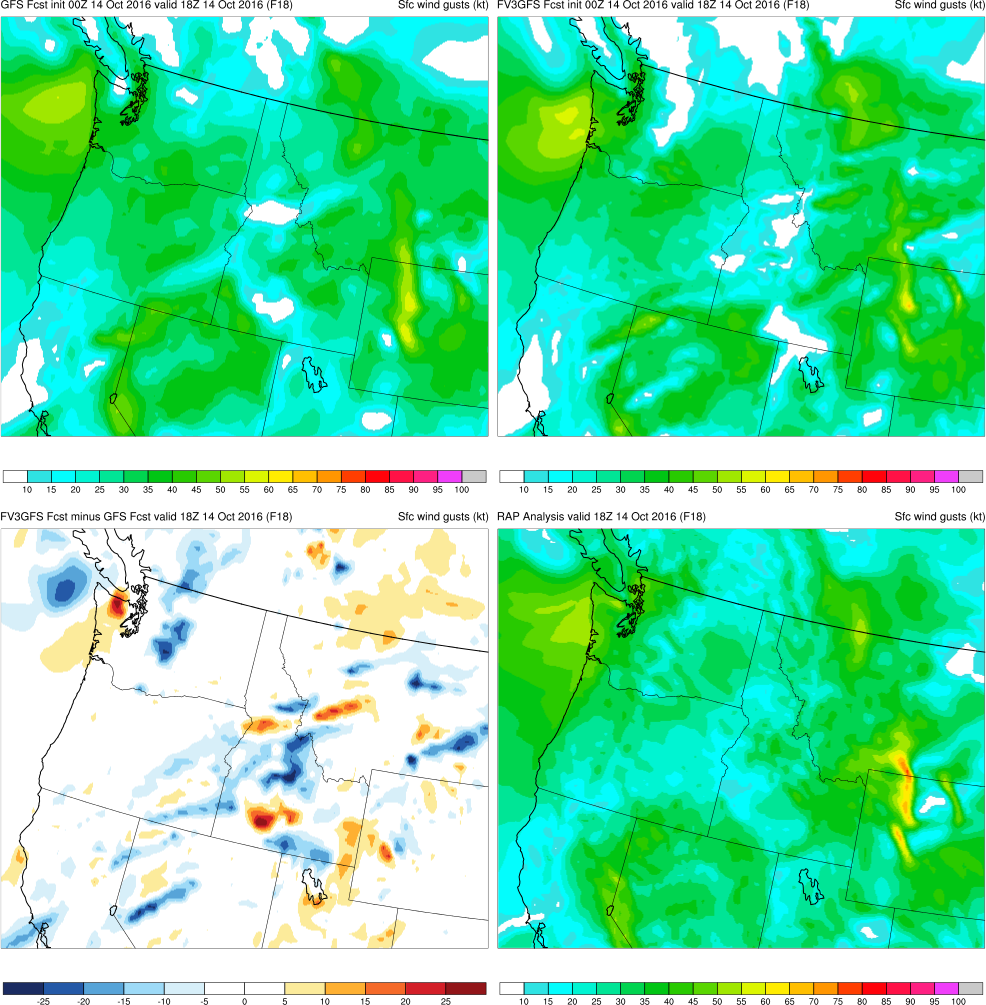 MAIN POINTS:

Magnitude and location of sfc wind gusts in FV3GFS and GFS are similar  to RAP
GFS
FV3GFS
KEY:
Blue = FV3GFS gusts are weaker(slower winds)

Red = FV3GFS gusts are stronger (faster winds)
FV3GFS−GFS
RAP Anl.
Pacific NW Windstorm (Oct 2016) Summary
FV3GFS forecasts cyclone associated with Pacific NW windstorm just off Washington coast with 84 h of lead time

FV3GFS and GFS have similarly accurate minimum central pressures at shorter lead times

FV3GFS surface wind gusts (magnitude and location) are consistent with those in the RAP analysis
West Coast Atmospheric River (Feb 2017)
Images Valid:  	0000 UTC 10 Feb 2017 (PW)					 	1200 UTC 10 Feb 2017 (24-h QPF)
(F192)
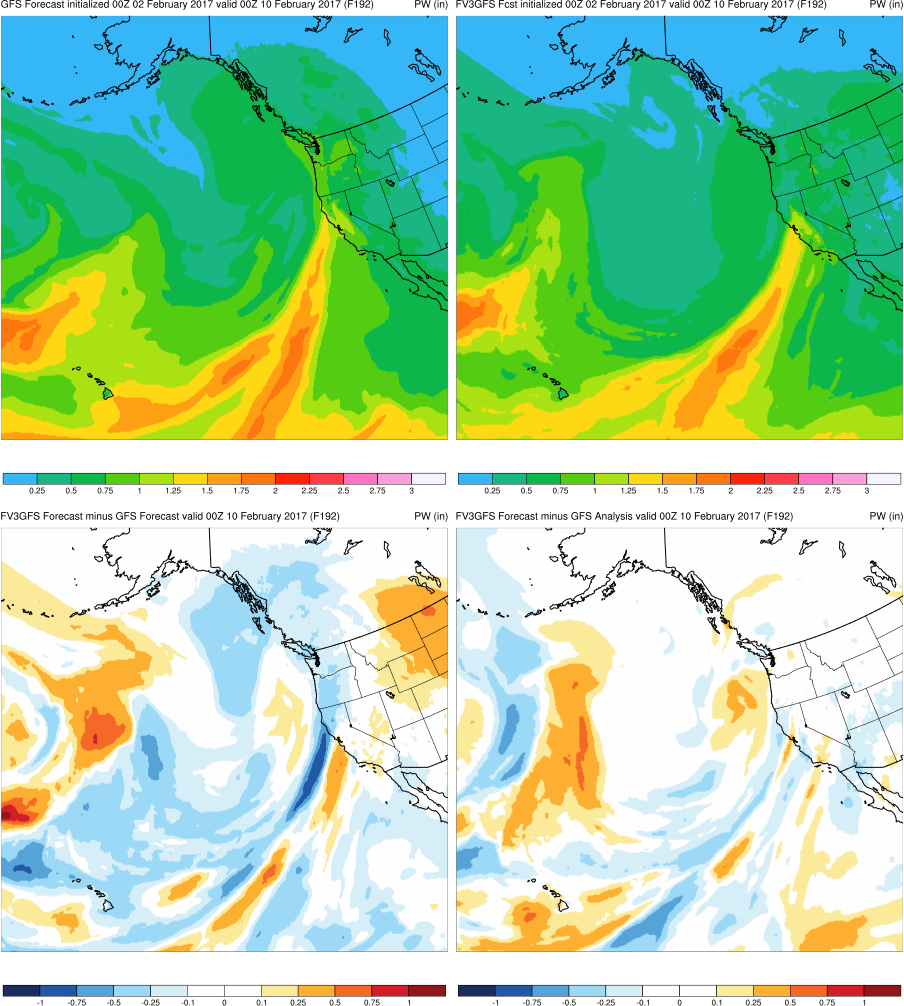 GFS
FV3GFS
MAIN POINTS:

FV3GFS is more progressive with AR than GFS

FV3GFS is more accurate with AR position than GFS
FV3GFS−GFS
FV3GFS−GFS Anl.
KEY:
Blue = FV3GFS is drier(lower PW)

Red = FV3GFS is wetter(higher PW)
(F168)
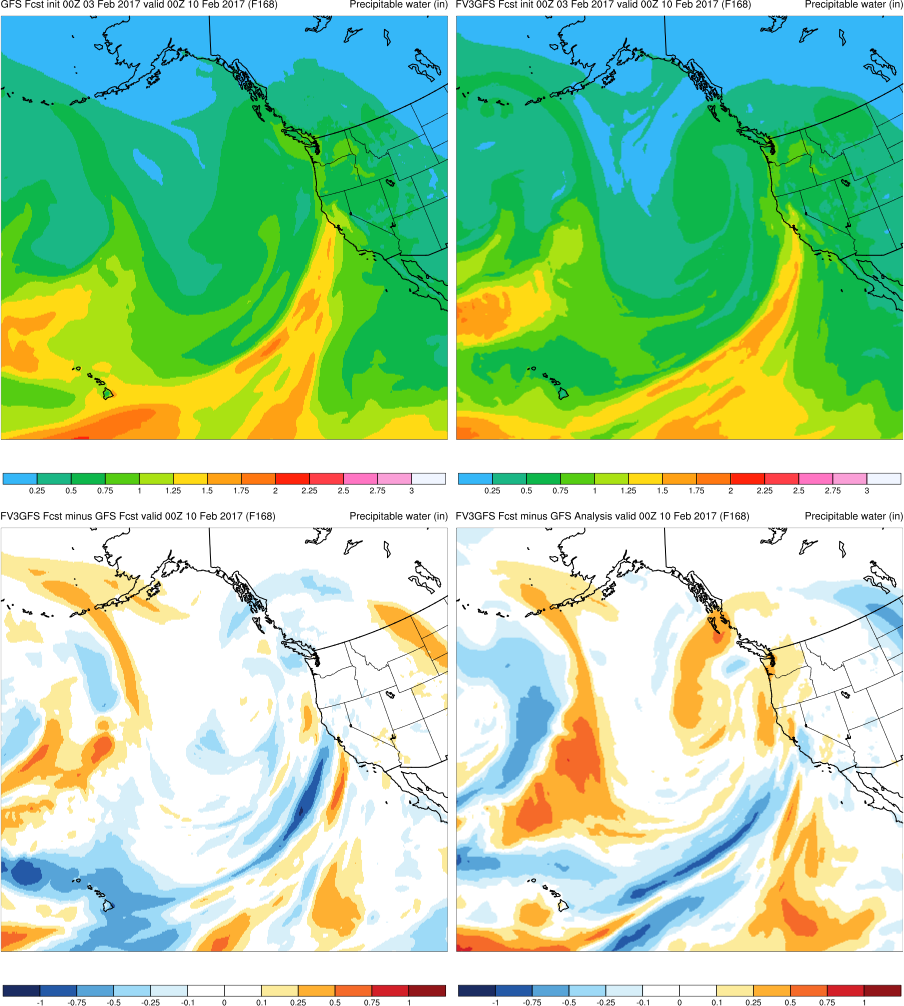 GFS
FV3GFS
MAIN POINTS:

FV3GFS is more progressive with AR than GFS

FV3GFS is too progressive, while GFS is too slow
FV3GFS−GFS
FV3GFS−GFS Anl.
KEY:
Blue = FV3GFS is drier(lower PW)

Red = FV3GFS is wetter(higher PW)
(F120)
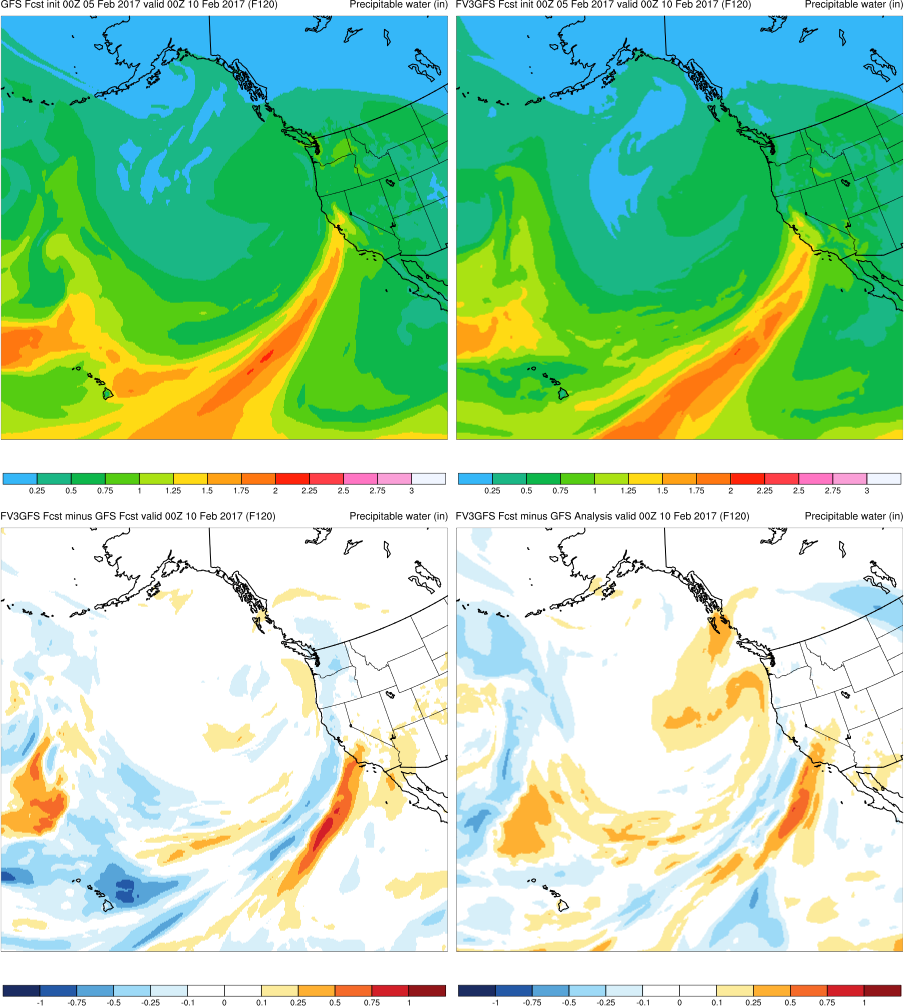 GFS
FV3GFS
MAIN POINTS:

FV3GFS is more progressive with AR than GFS

FV3GFS is less accurate with AR position than GFS
FV3GFS−GFS
FV3GFS−GFS Anl.
KEY:
Blue = FV3GFS is drier(lower PW)

Red = FV3GFS is wetter(higher PW)
(F072)
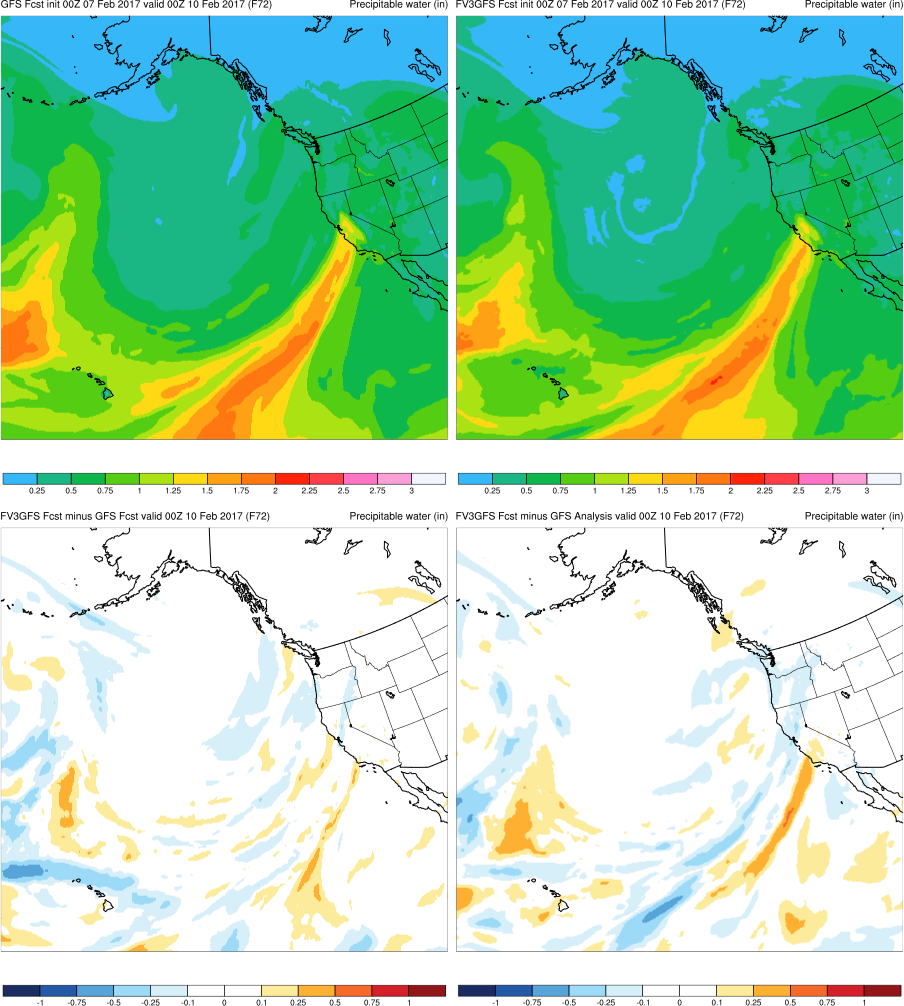 GFS
FV3GFS
MAIN POINTS:

FV3GFS and GFS ARs located over similar regions

FV3GFS and GFS both slightly too progressive with AR
FV3GFS−GFS
FV3GFS−GFS Anl.
KEY:
Blue = FV3GFS is drier(lower PW)

Red = FV3GFS is wetter(higher PW)
(F024)
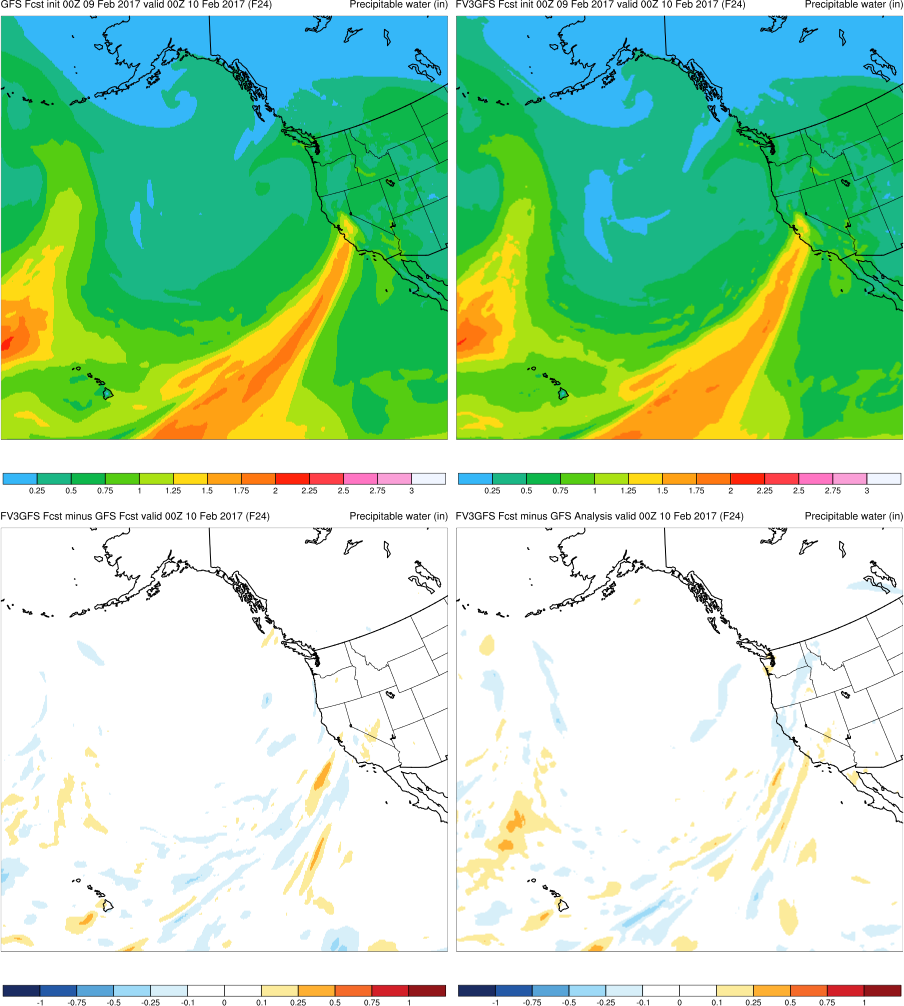 GFS
FV3GFS
MAIN POINTS:

FV3GFS and GFS ARs located over similar regions

FV3GFS and GFSare equally accurate
FV3GFS−GFS
FV3GFS−GFS Anl.
KEY:
Blue = FV3GFS is drier(lower PW)

Red = FV3GFS is wetter(higher PW)
(F204)
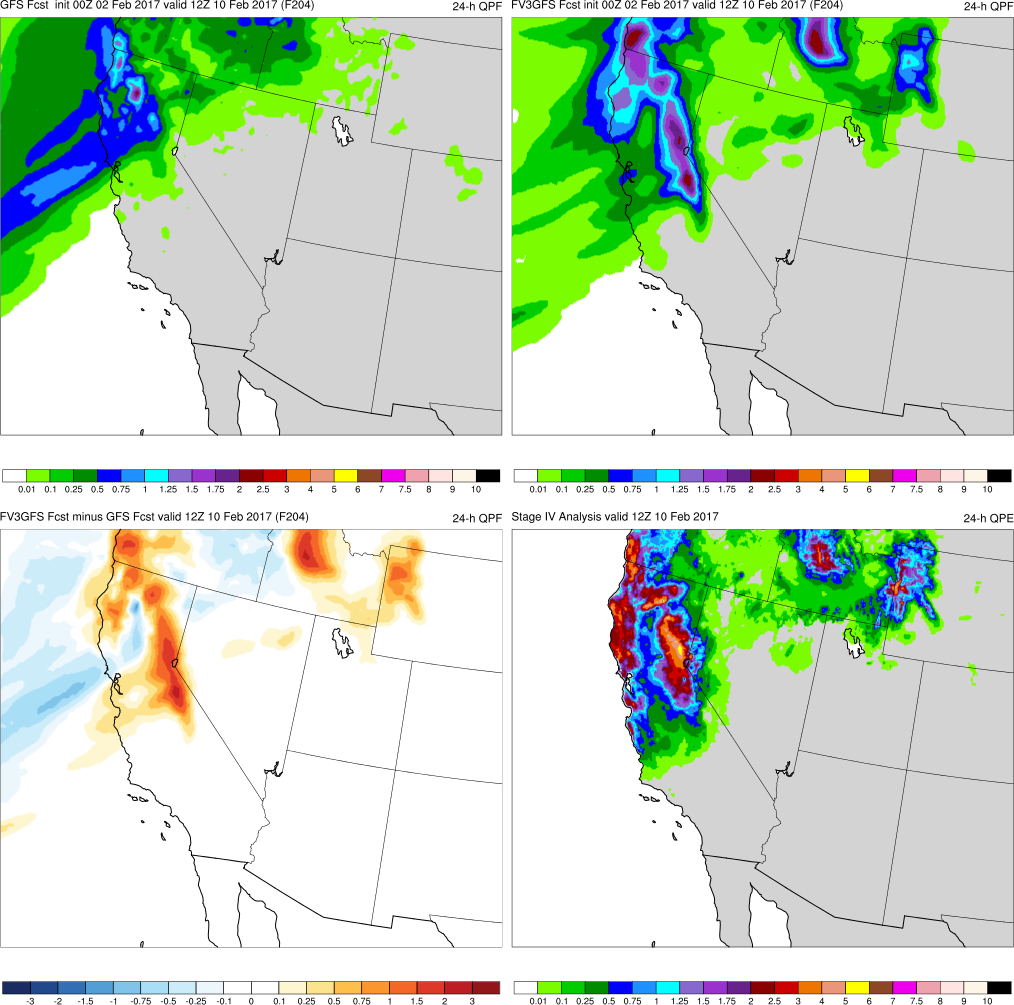 MAIN POINTS:

FV3GFS was more accurate with AR position than GFS

FV3GFS has more accurate 24-h QPF forecast than GFS
GFS
FV3GFS
KEY:
Blue = FV3GFS is drier(lower QPF)

Red = FV3GFS is wetter(higher QPF)
FV3GFS−GFS
Stage IV
(F180)
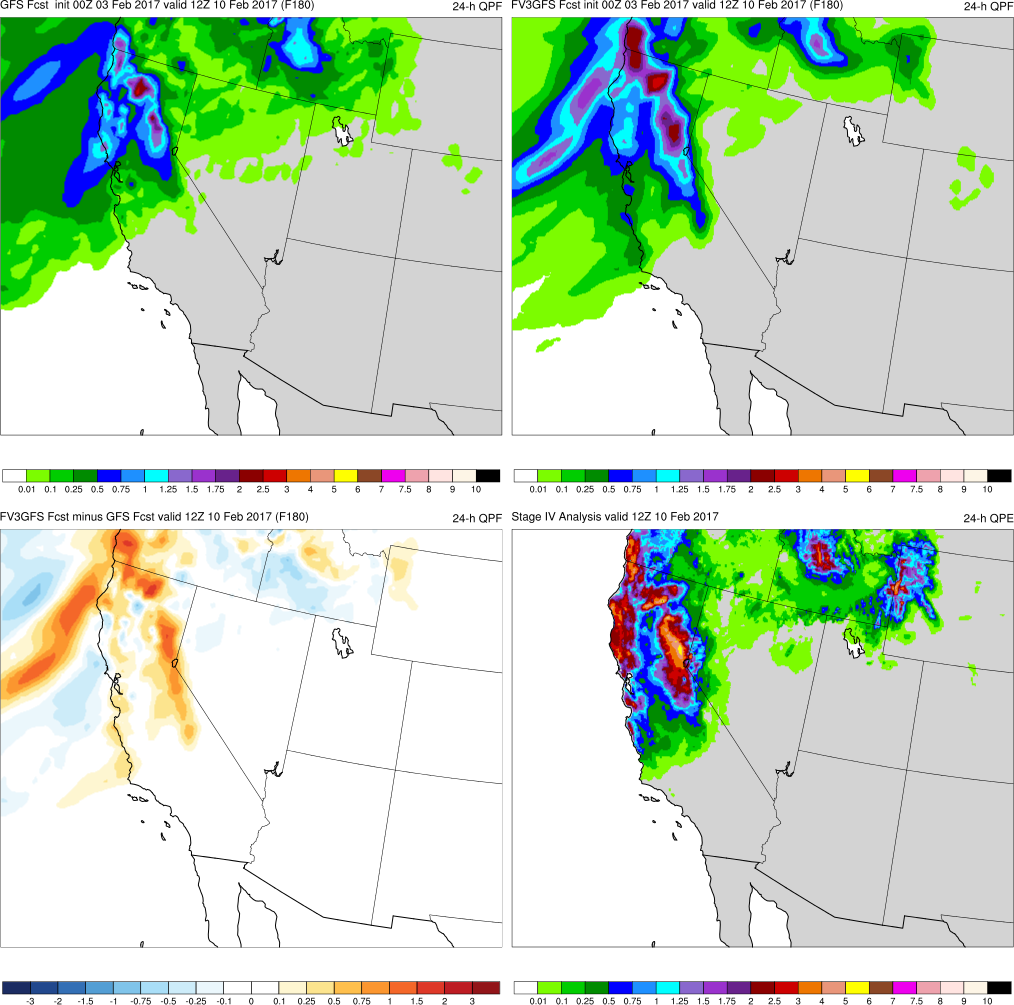 MAIN POINTS:

FV3GFS was more progressive with AR than GFS (slow)

FV3GFS has more accurate 24-h QPF forecast than GFS
GFS
FV3GFS
KEY:
Blue = FV3GFS is drier(lower QPF)

Red = FV3GFS is wetter(higher QPF)
FV3GFS−GFS
Stage IV
(F132)
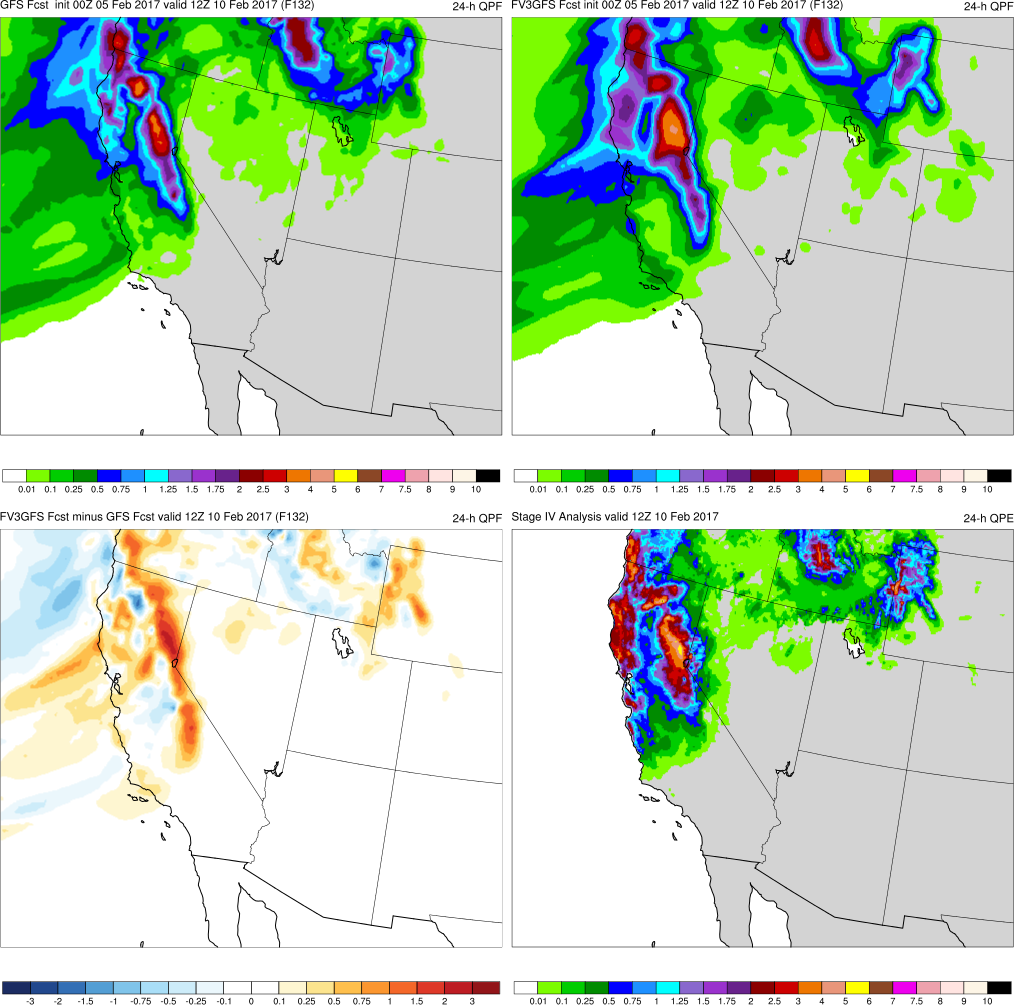 MAIN POINTS:

FV3GFS was more progressive with AR than GFS (slow)

FV3GFS has precip. extending too far south into California
GFS
FV3GFS
KEY:
Blue = FV3GFS is drier(lower QPF)

Red = FV3GFS is wetter(higher QPF)
FV3GFS−GFS
Stage IV
(F084)
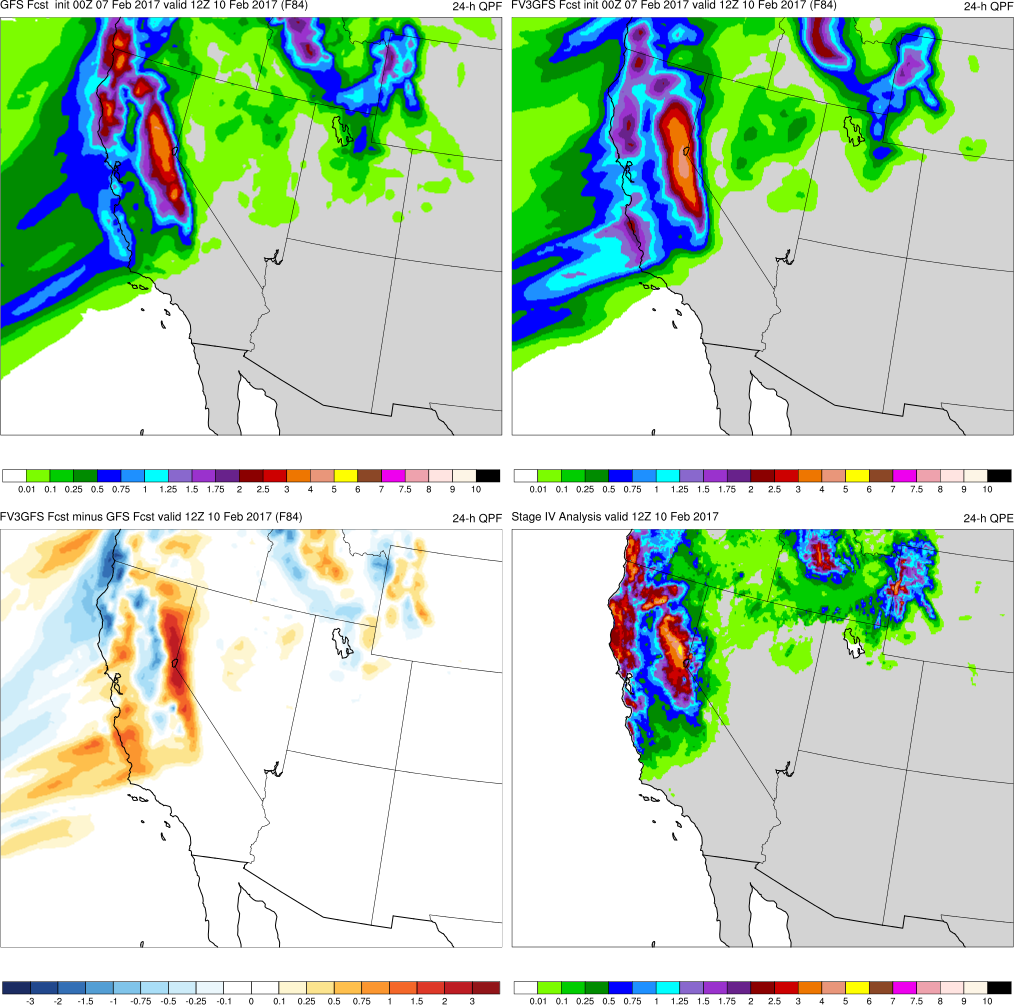 MAIN POINTS:

FV3GFS and GFS both slightly too progressive with AR  

FV3GFS and GFS have precip. too far south, but better along coastline
GFS
FV3GFS
KEY:
Blue = FV3GFS is drier(lower QPF)

Red = FV3GFS is wetter(higher QPF)
FV3GFS−GFS
Stage IV
(F036)
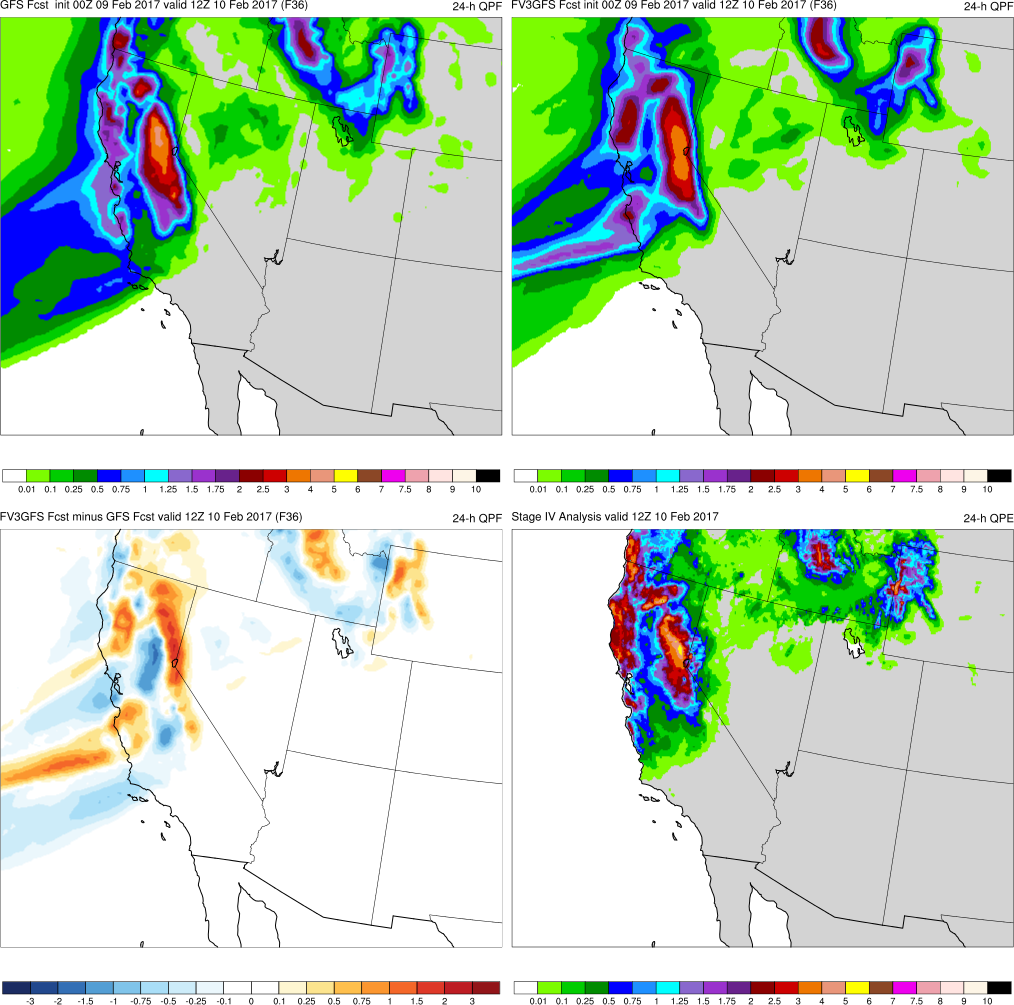 MAIN POINTS:

FV3GFS and GFS ARs located over similar regions

FV3GFS and GFS are similar, but GFS is slightly more acc.
GFS
FV3GFS
KEY:
Blue = FV3GFS is drier(lower QPF)

Red = FV3GFS is wetter(higher QPF)
FV3GFS−GFS
Stage IV
West Coast AR (Feb 2017) Summary
FV3GFS accurately forecasts AR axis with 192 h of lead time

FV3GFS is typically more progressive w/ AR than GFS, with no notable accuracy bias (fcst can be better/worse than GFS) 

FV3GFS QPF was more accurate than GFS QPF at longer lead times, but extends too far south when FV3GFS is too progressive in medium range

Accuracy of AR axis assoc. w/ accuracy of orographic precip.
West Coast Atmospheric River (Mar 2018)
Images Valid:  	0000 UTC 21 Mar 2018 (PW)					 	0000 UTC 22 Mar 2018 (24-h QPF)
(F168)
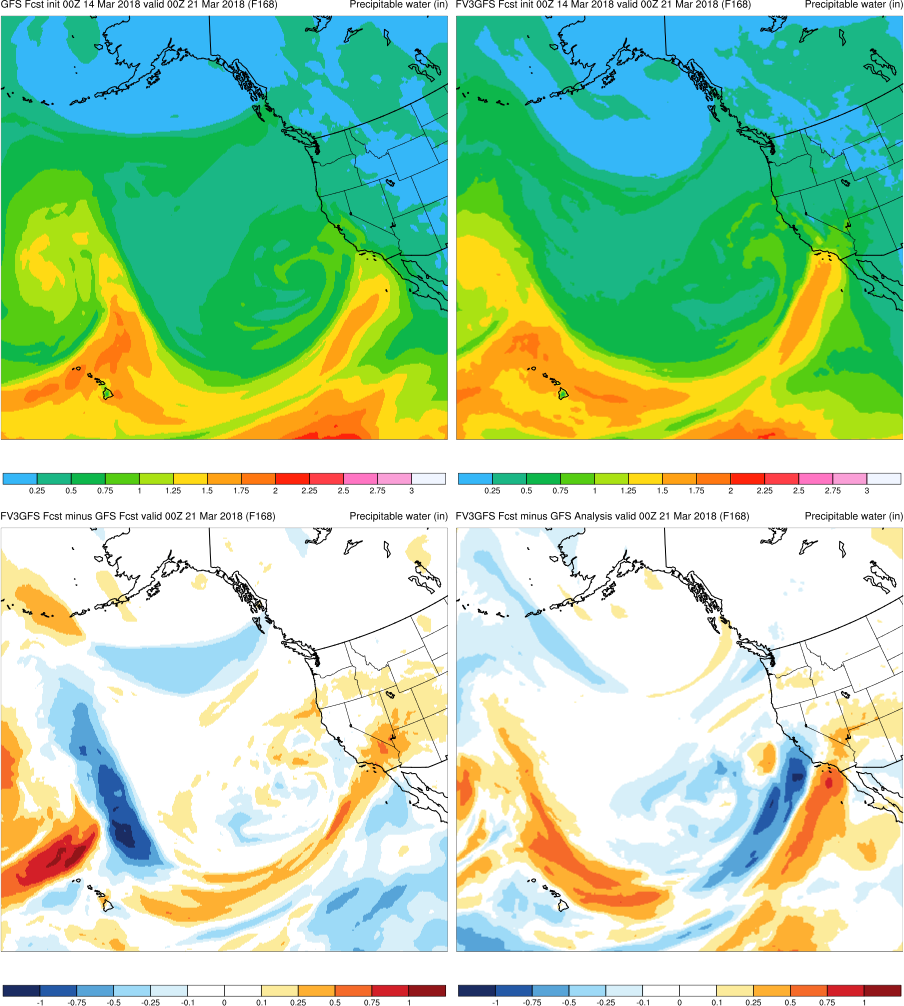 GFS
FV3GFS
MAIN POINTS:

FV3GFS and GFS both too progressive

FV3GFS is less progressive than GFS (reversed difference colors)
FV3GFS−GFS
FV3GFS−GFS Anl.
KEY:
Blue = FV3GFS is drier(lower PW)

Red = FV3GFS is wetter(higher PW)
(F144)
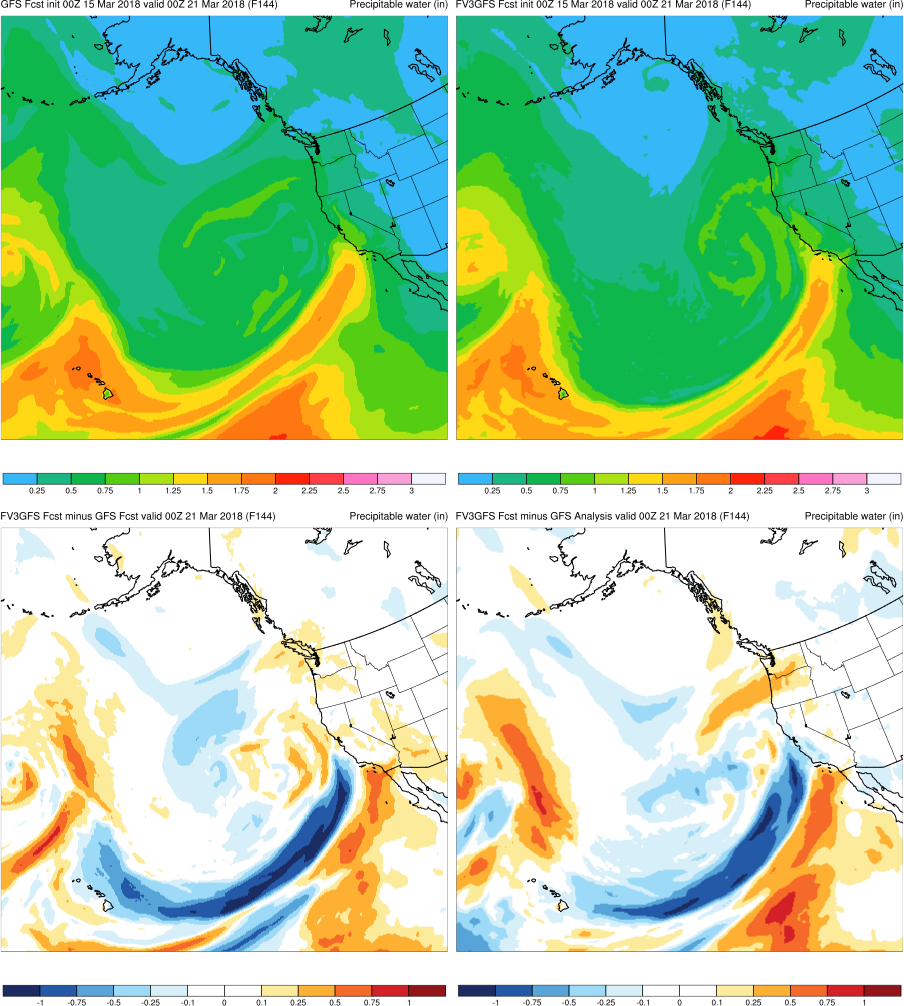 GFS
FV3GFS
MAIN POINTS:

GFS shifts AR west before FV3GFS

FV3GFS is more progressive with AR than GFS
FV3GFS−GFS
FV3GFS−GFS Anl.
KEY:
Blue = FV3GFS is drier(lower PW)

Red = FV3GFS is wetter(higher PW)
(F120)
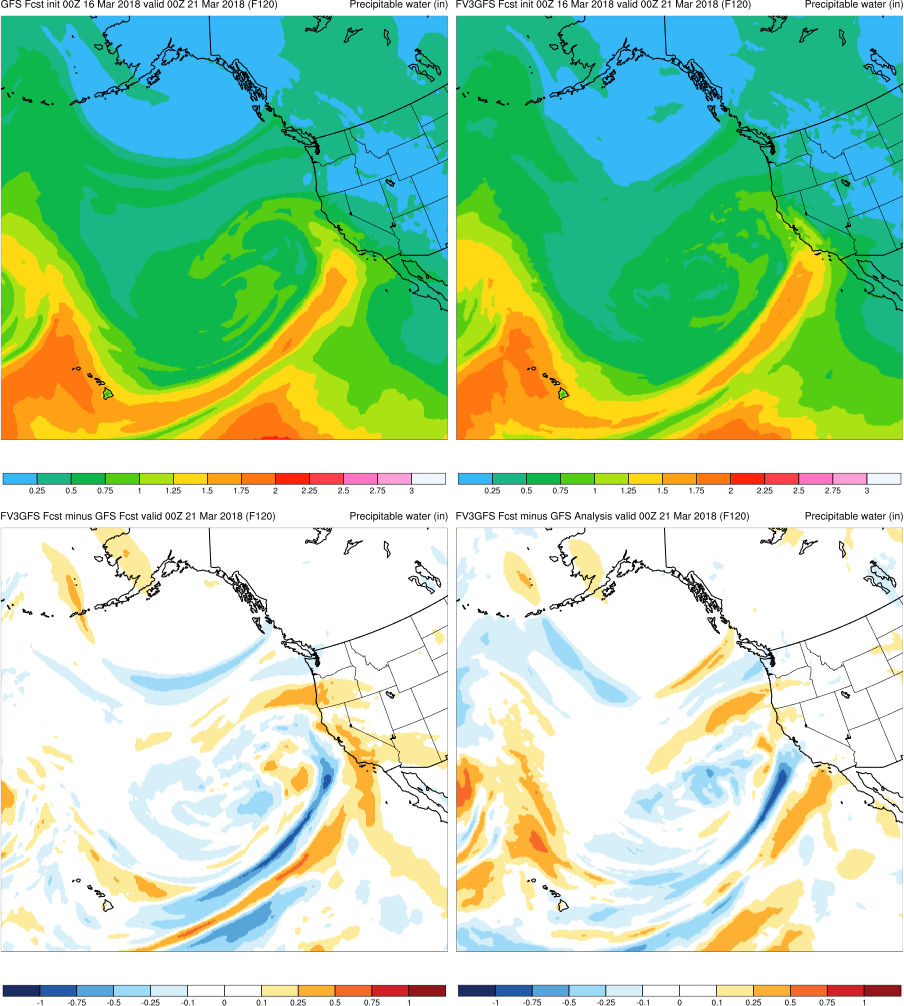 GFS
FV3GFS
MAIN POINTS:

FV3GFS shifts AR west, closer to anl.

FV3GFS is slightly more progressive with AR than GFS
FV3GFS−GFS
FV3GFS−GFS Anl.
KEY:
Blue = FV3GFS is drier(lower PW)

Red = FV3GFS is wetter(higher PW)
(F072)
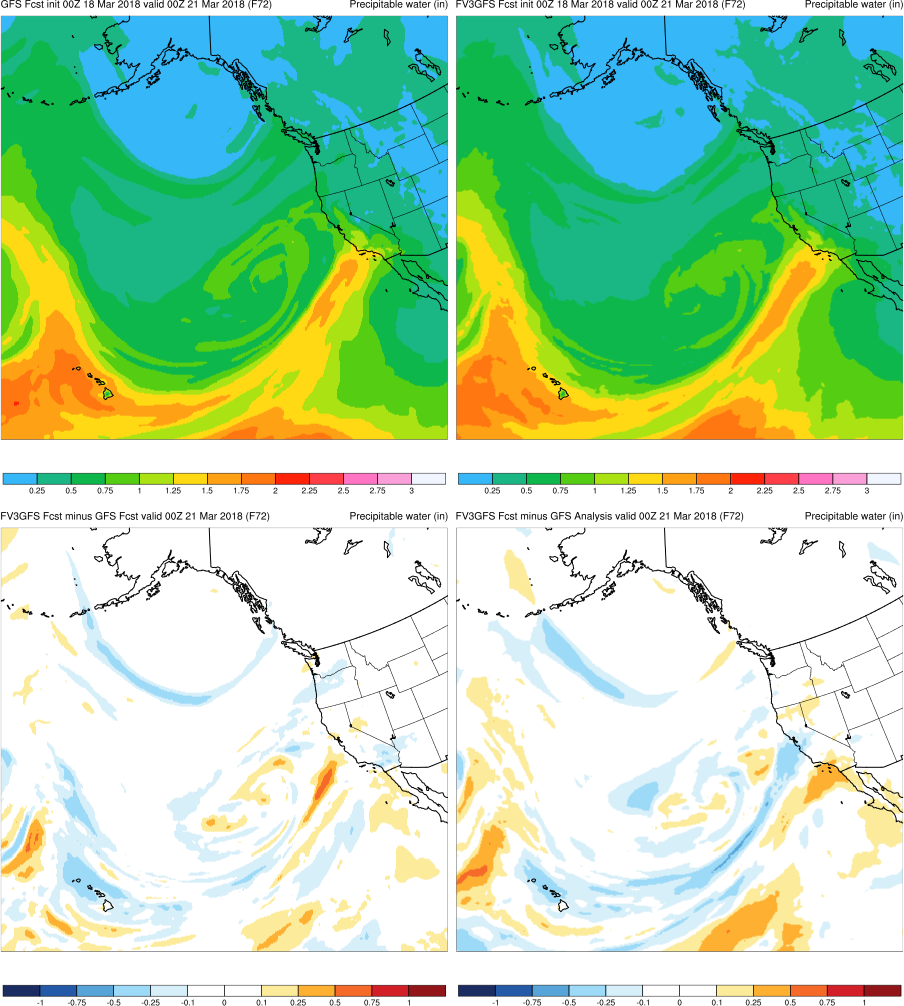 GFS
FV3GFS
MAIN POINTS:

FV3GFS and GFS ARs located over similar regions

FV3GFS and GFS both slightly too progressive on coast
FV3GFS−GFS
FV3GFS−GFS Anl.
KEY:
Blue = FV3GFS is drier(lower PW)

Red = FV3GFS is wetter(higher PW)
(F048)
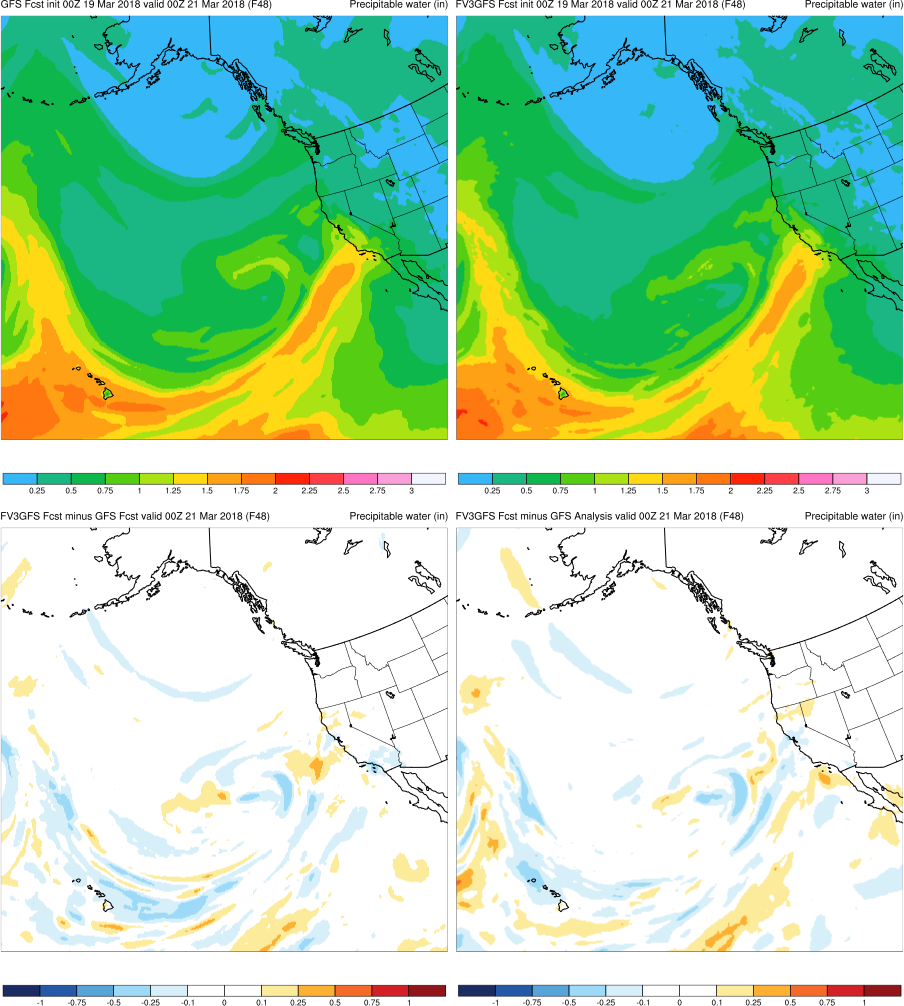 GFS
FV3GFS
MAIN POINTS:

FV3GFS and GFS ARs located over similar regions

FV3GFS and GFS are in line with GFS analysis
FV3GFS−GFS
FV3GFS−GFS Anl.
KEY:
Blue = FV3GFS is drier(lower PW)

Red = FV3GFS is wetter(higher PW)
(F192)
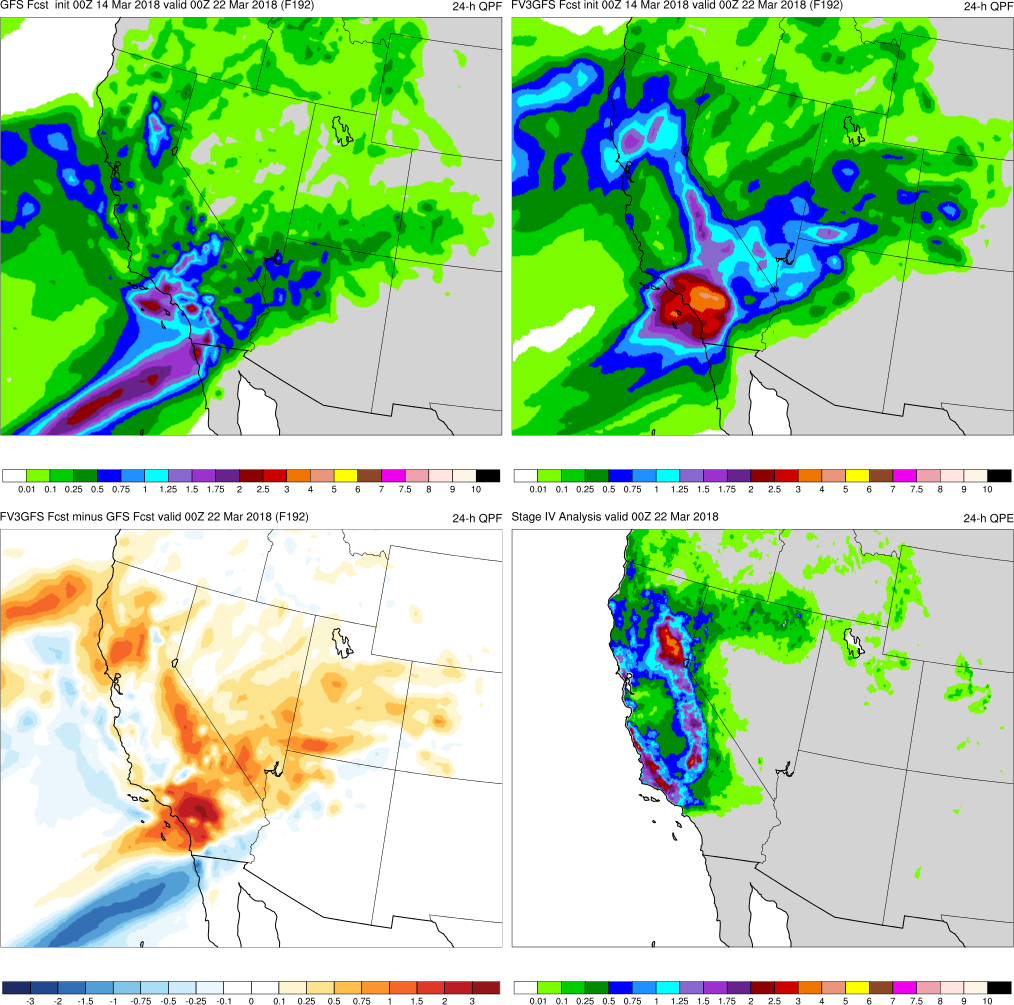 MAIN POINTS:

FV3GFS was more accurate with AR position than GFS

FV3GFS has more accurate 24-h QPF forecast than GFS
GFS
FV3GFS
KEY:
Blue = FV3GFS is drier(lower QPF)

Red = FV3GFS is wetter(higher QPF)
FV3GFS−GFS
Stage IV
(F168)
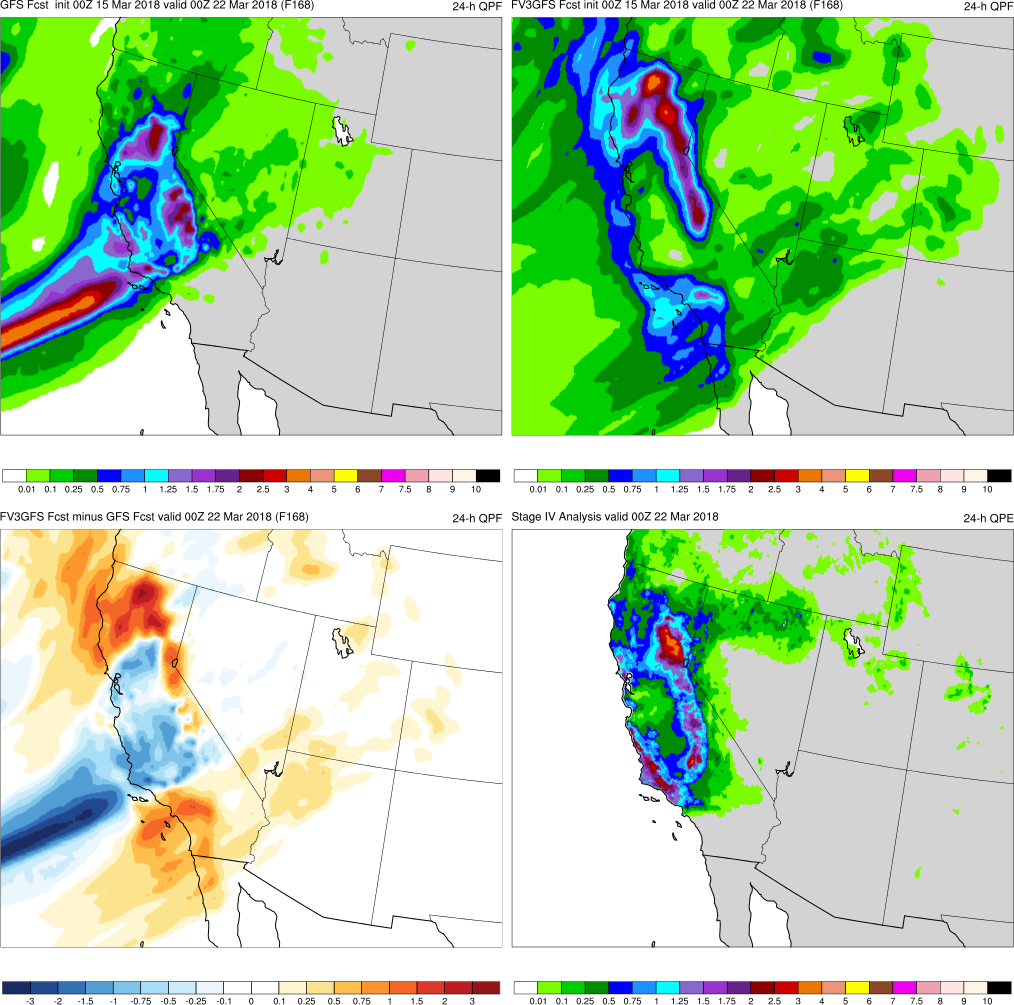 MAIN POINTS:

FV3GFS is more progressive with AR than GFS

FV3GFS has precip. extending too far south into California
GFS
FV3GFS
KEY:
Blue = FV3GFS is drier(lower QPF)

Red = FV3GFS is wetter(higher QPF)
FV3GFS−GFS
Stage IV
(F144)
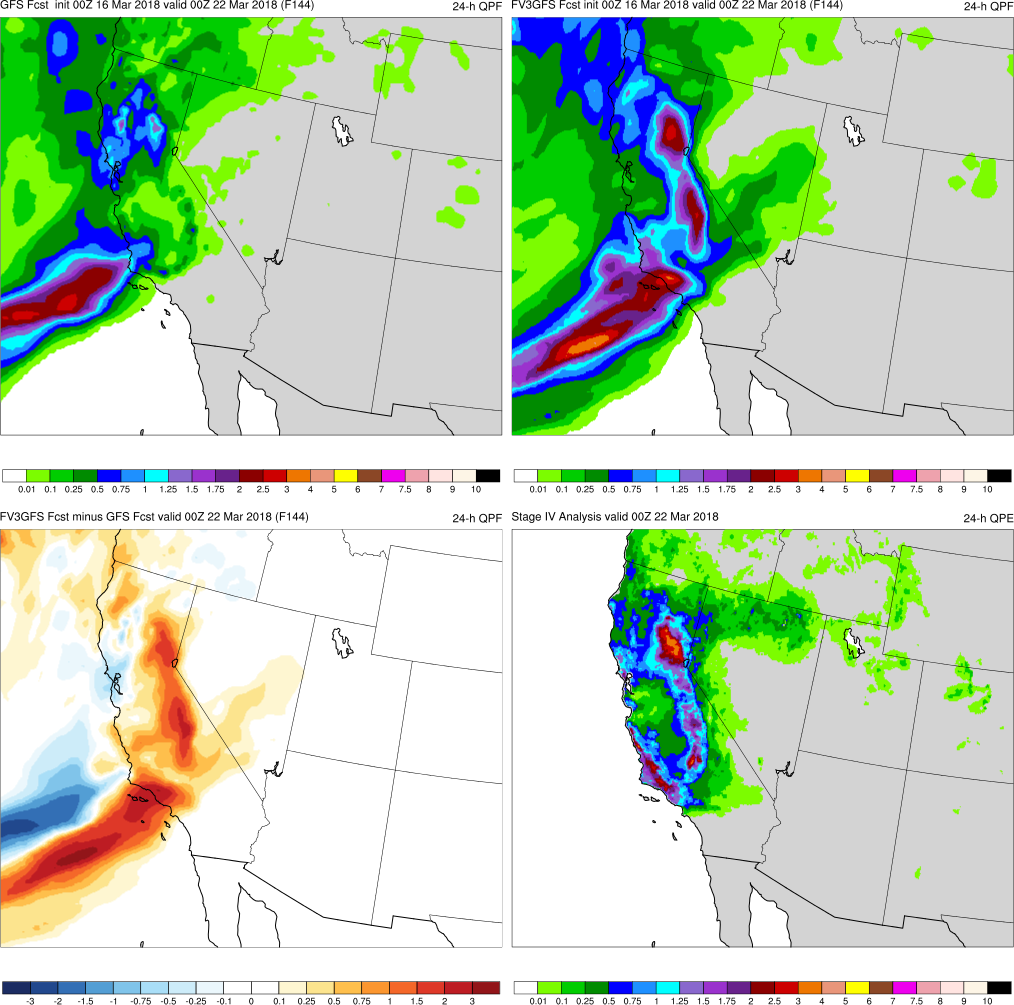 MAIN POINTS:

FV3GFS is slightly more progressive with AR than GFS

FV3GFS has more accurate 24-h QPF forecast than GFS
GFS
FV3GFS
KEY:
Blue = FV3GFS is drier(lower QPF)

Red = FV3GFS is wetter(higher QPF)
FV3GFS−GFS
Stage IV
(F096)
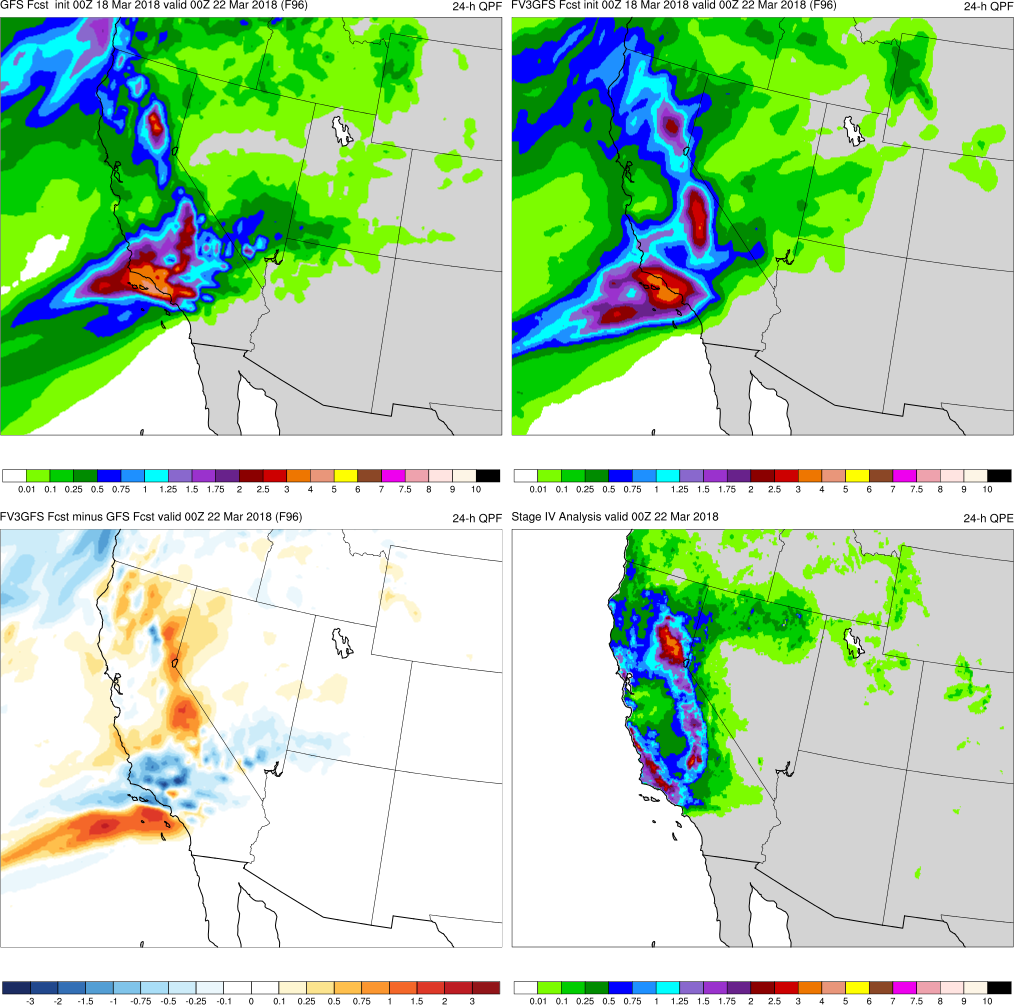 MAIN POINTS:

FV3GFS and GFS both slightly too progressive on coast

FV3GFS and GFS have too much QPF over SW California
GFS
FV3GFS
KEY:
Blue = FV3GFS is drier(lower QPF)

Red = FV3GFS is wetter(higher QPF)
FV3GFS−GFS
Stage IV
(F072)
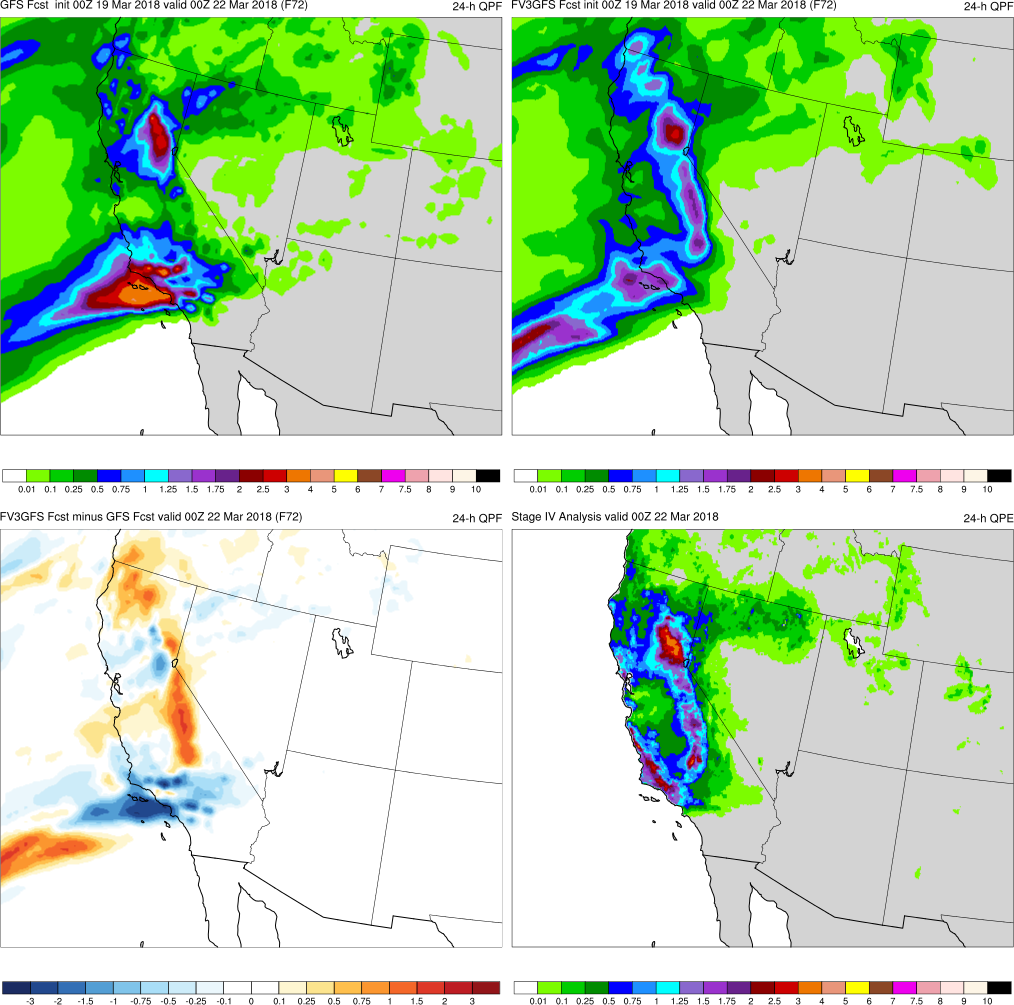 MAIN POINTS:

FV3GFS and GFS ARs located over correct regions

FV3GFS has more accurate 24-h QPF forecast than GFS
GFS
FV3GFS
KEY:
Blue = FV3GFS is drier(lower QPF)

Red = FV3GFS is wetter(higher QPF)
FV3GFS−GFS
Stage IV
West Coast AR (March 2018) Summary
GFS accurately captured AR axis 24-h prior to FV3GFS

FV3GFS is typically more progressive w/ AR than GFS, with no notable accuracy bias (fcst can be better/worse than GFS) 

FV3GFS QPF was more accurate than GFS QPF at longer lead times, but extends too far south when FV3GFS is too progressive in medium range

Accuracy of AR axis assoc. w/ accuracy of orographic precip.
Interior California Heat (Aug 2017)
Images Valid:  	0000 UTC 2 Aug 2017 (2-m temp)
(F096)
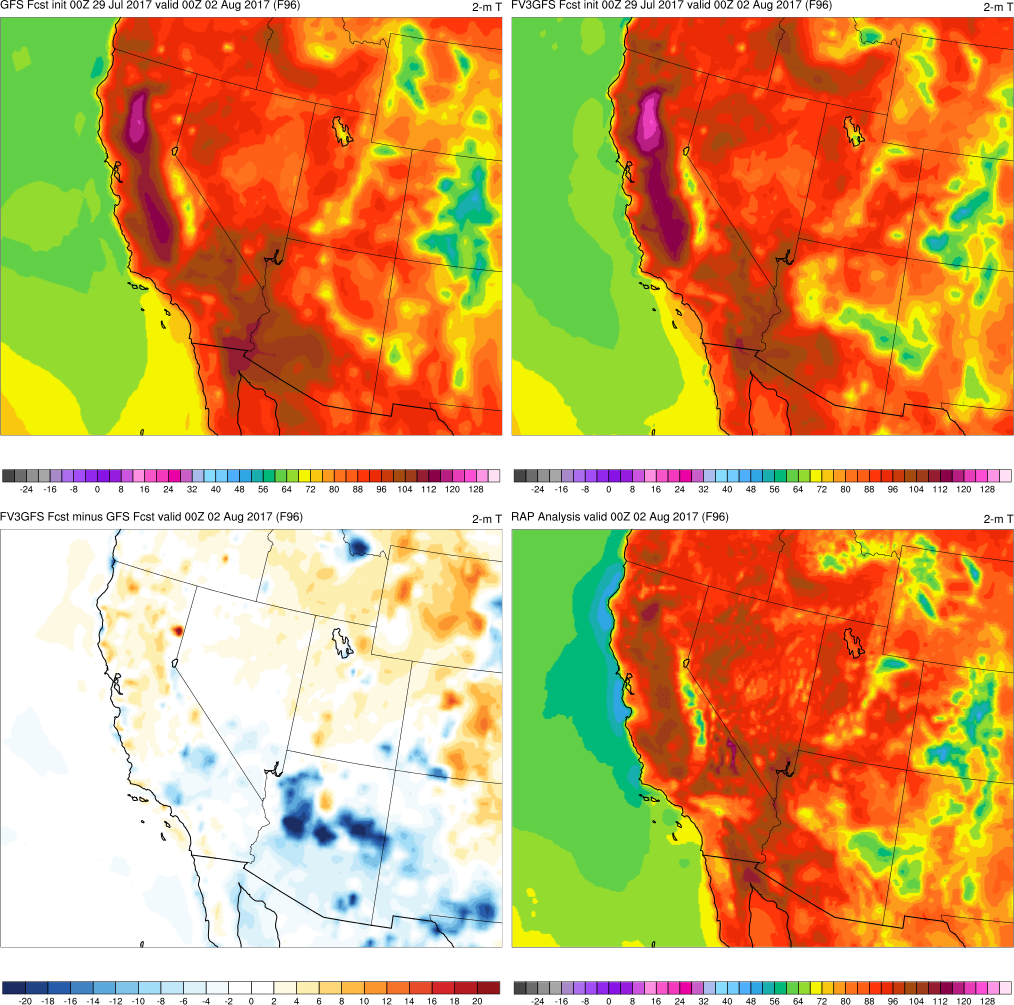 MAIN POINTS:

FV3GFS slightly warmer than GFS across central CA 

FV3GFS and GFS 2-m temps warmer than RAP analysis
GFS
FV3GFS
KEY:
Blue = FV3GFS is colder(lower temp)

Red = FV3GFS is warmer(higher temp)
FV3GFS−GFS
RAP Anl.
(F072)
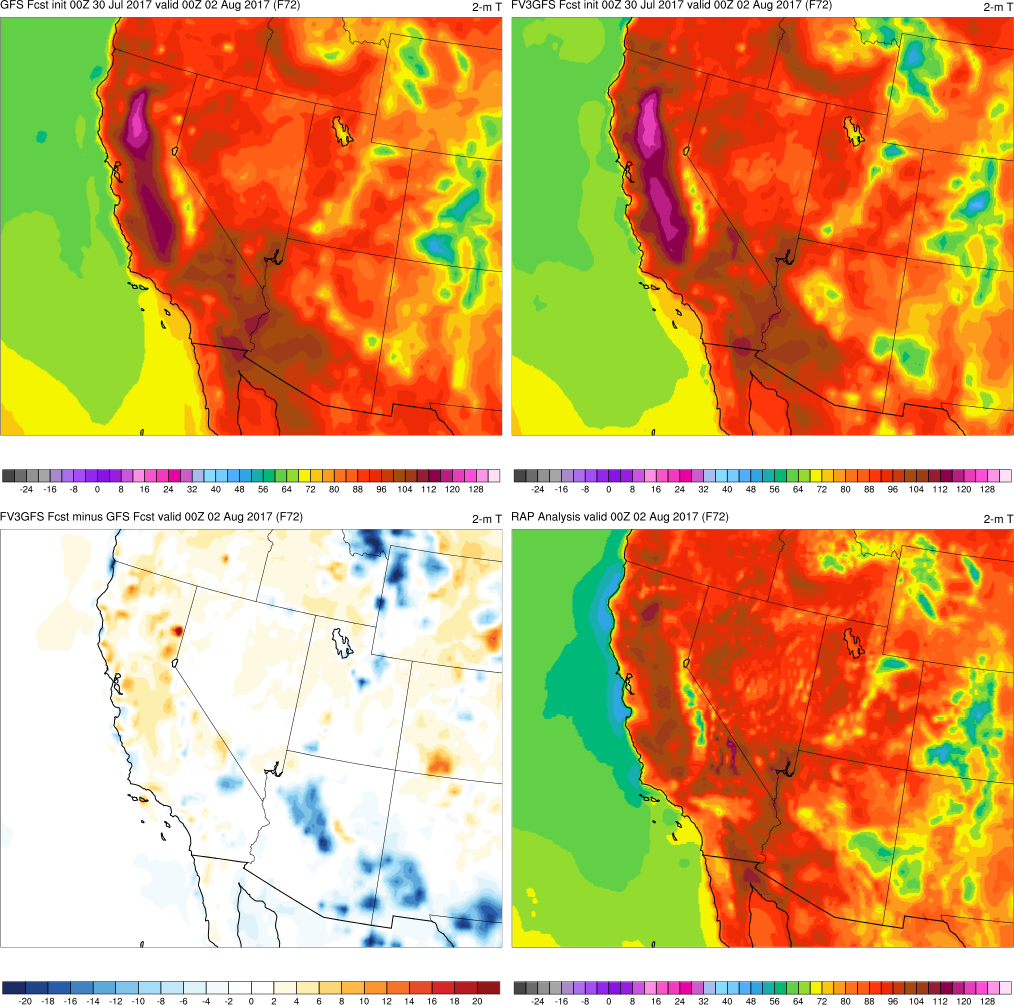 MAIN POINTS:

FV3GFS slightly warmer than GFS across central CA 

FV3GFS and GFS 2-m temps warmer than RAP analysis
GFS
FV3GFS
KEY:
Blue = FV3GFS is colder(lower temp)

Red = FV3GFS is warmer(higher temp)
FV3GFS−GFS
RAP Anl.
(F036)
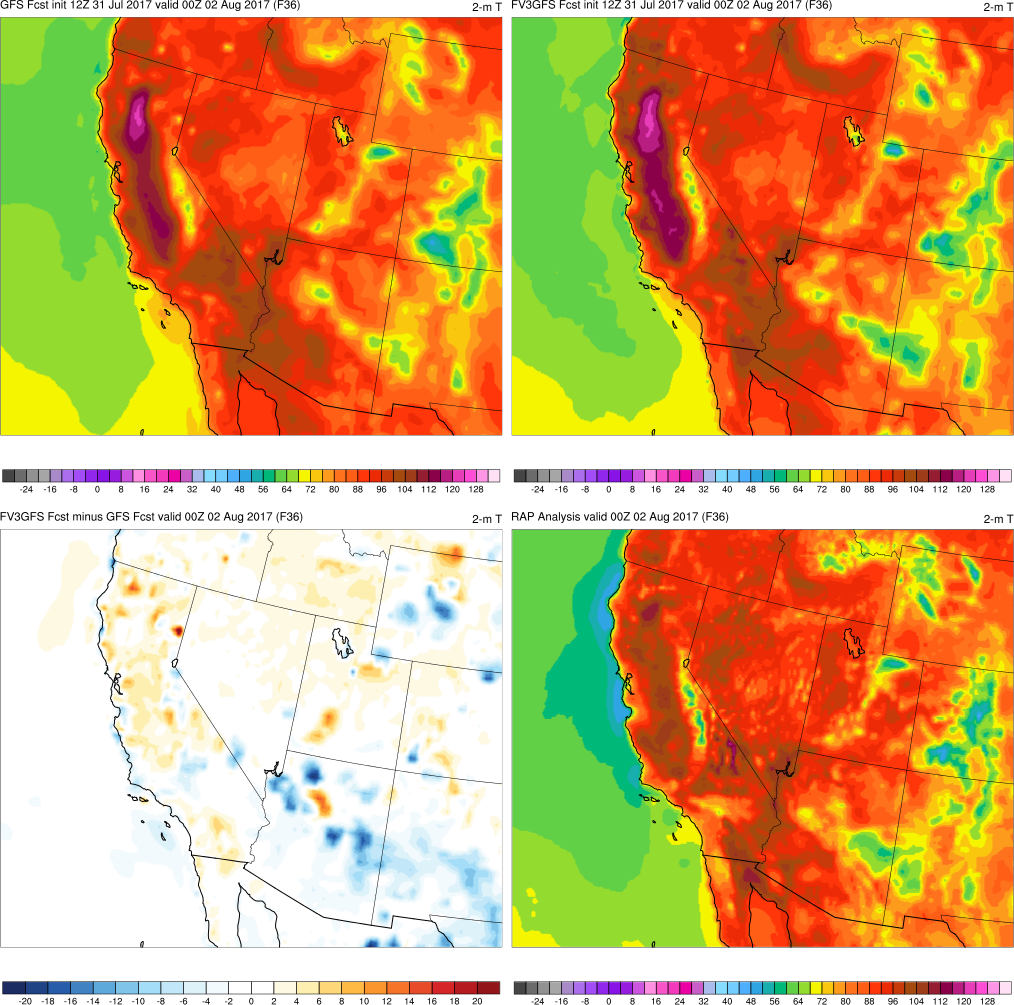 MAIN POINTS:

FV3GFS slightly warmer than GFS across central CA 

FV3GFS and GFS 2-m temps warmer than RAP analysis
GFS
FV3GFS
KEY:
Blue = FV3GFS is colder(lower temp)

Red = FV3GFS is warmer(higher temp)
FV3GFS−GFS
RAP Anl.
Skin Temp.
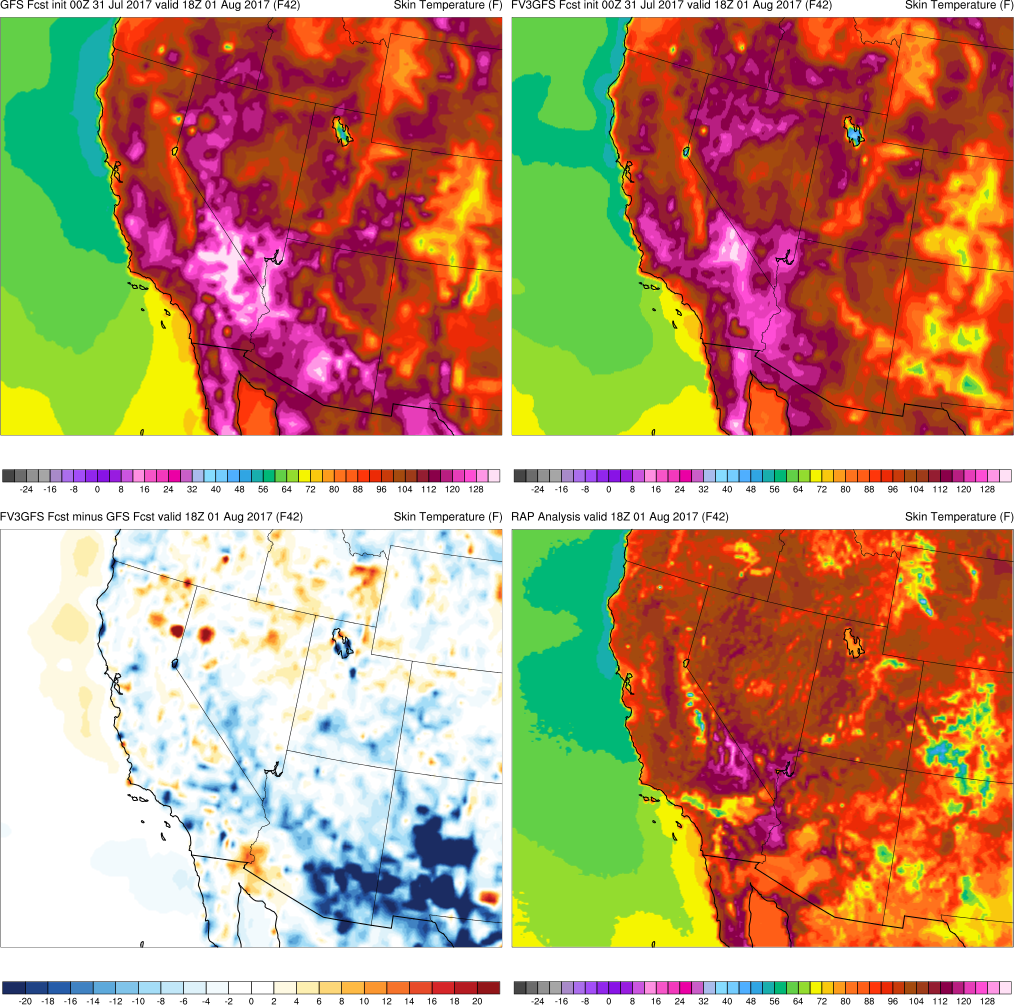 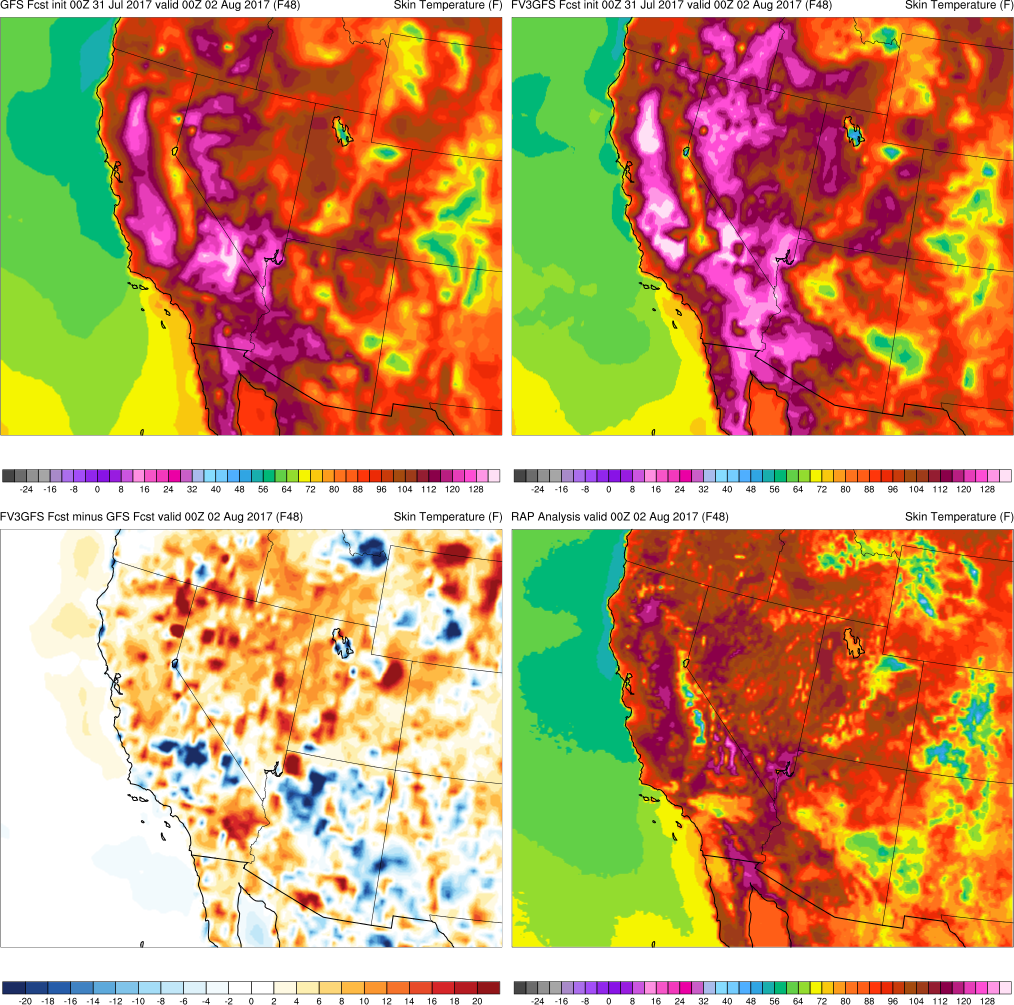 Valid: 18Z
MAIN POINTS:

GFS warmer than FV3GFS at 18Z

FV3GFS warmer than GFS at 00Z

Suggests diurnal cycle is shifted in FV3GFS
GFS
FV3GFS
GFS
FV3GFS
Valid: 00Z
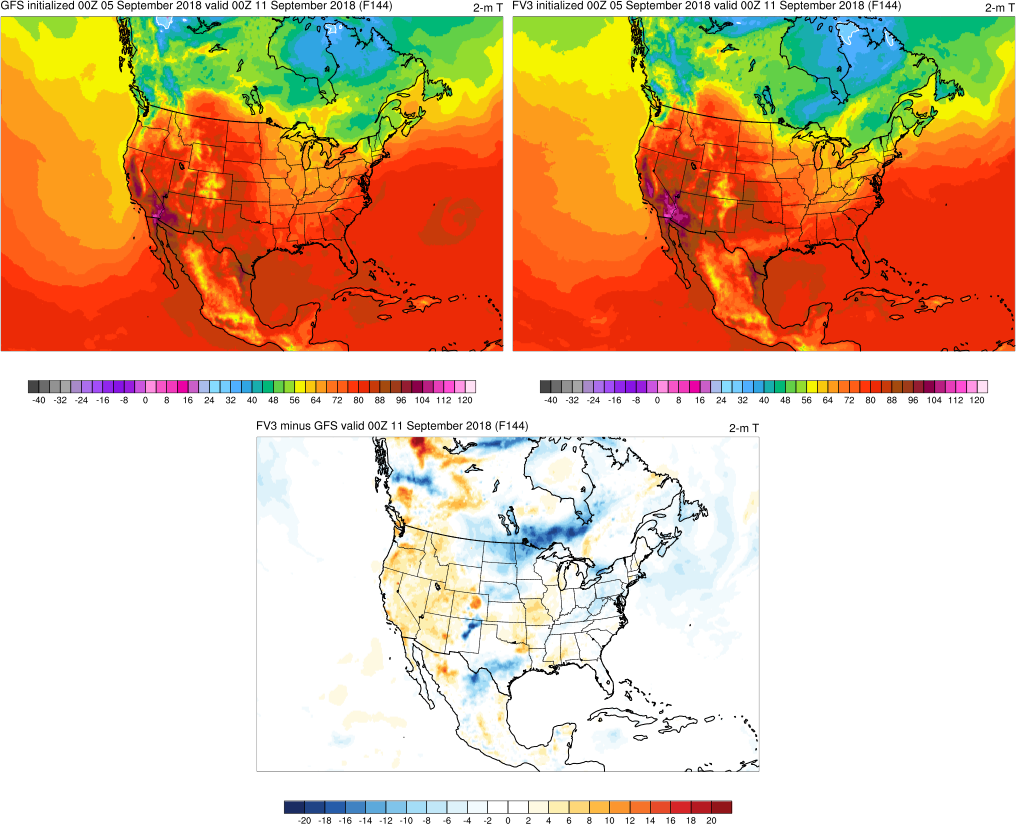 Init: 00Z 9/5/18
F144
2-m T
GFS
FV3GFS
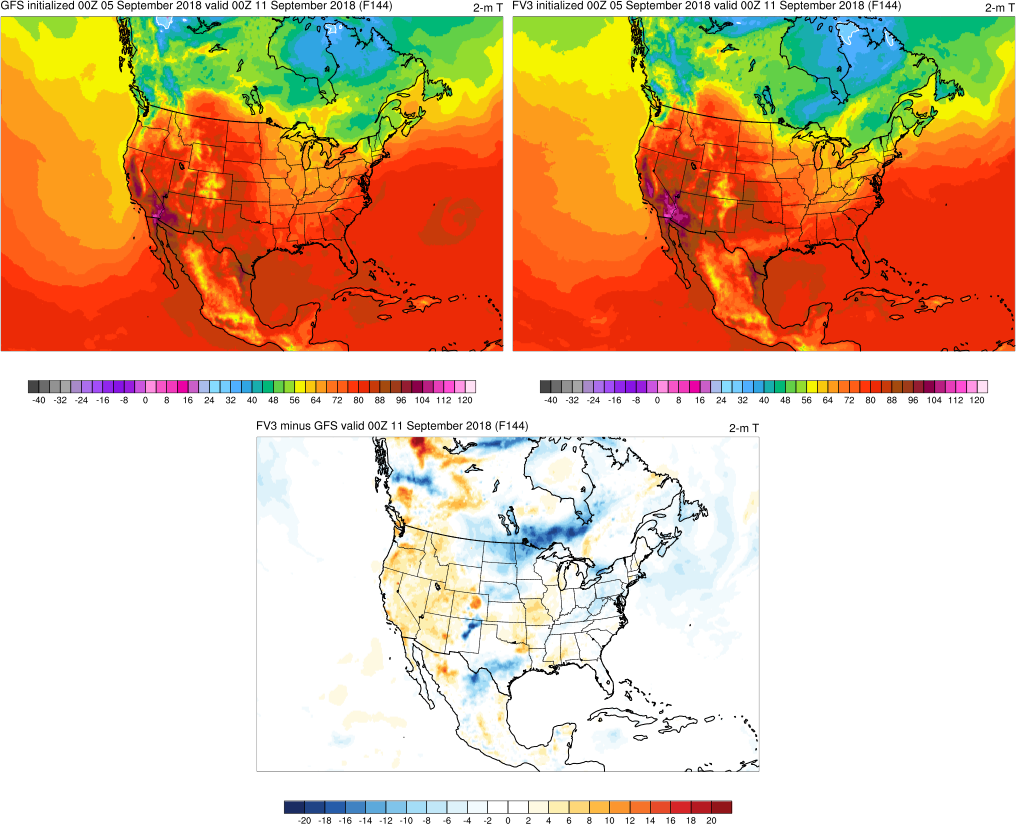 FV3GFS is warmer than GFS over the West at 00z valid times 
True at all forecast lead times
Example from the 00z 9/5/18 cycle
FV3GFS-GFS
REDDING, CA
Init: 00Z 9/5/18
2-m T
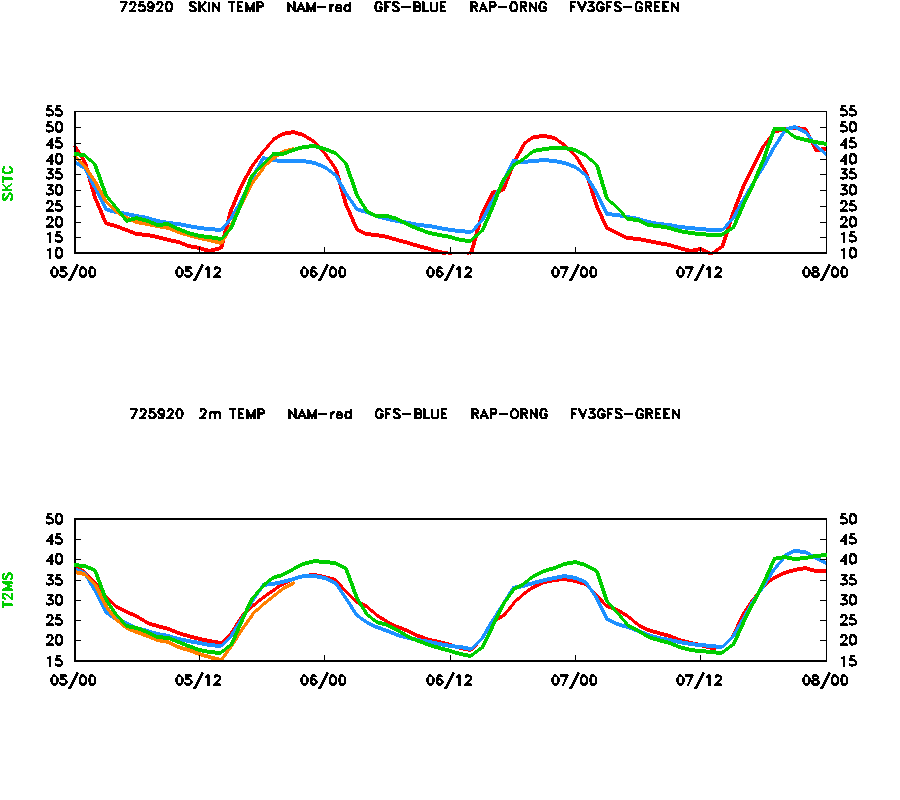 EDWARDS AFB, CA
NAM
RAP
GFS
FV3GFS
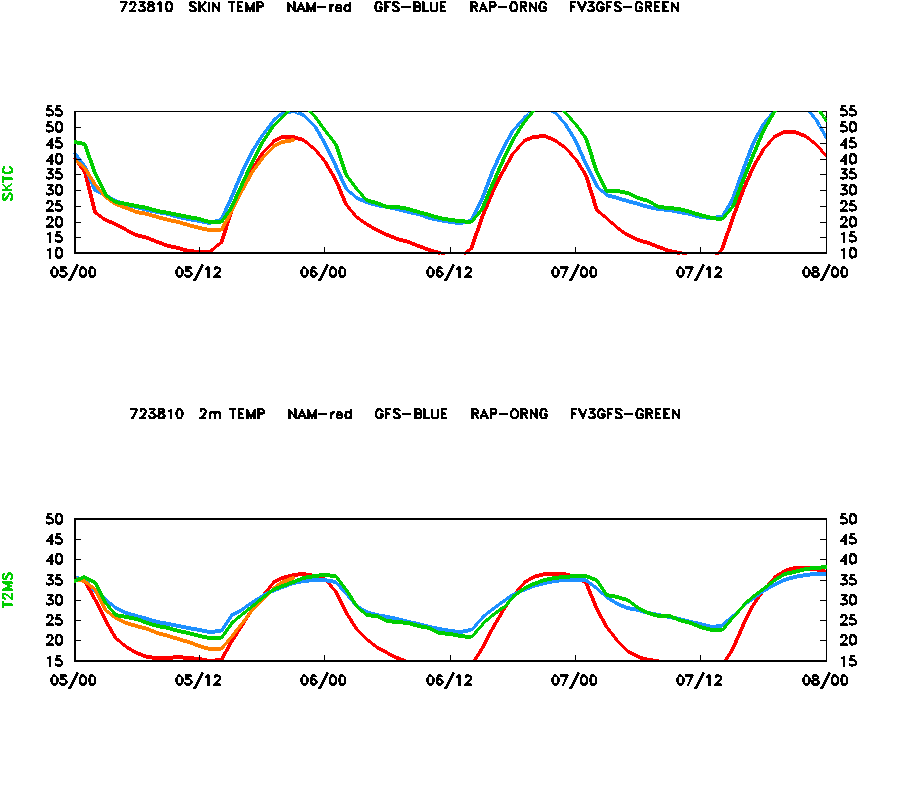 COEUR D’ALENE, ID
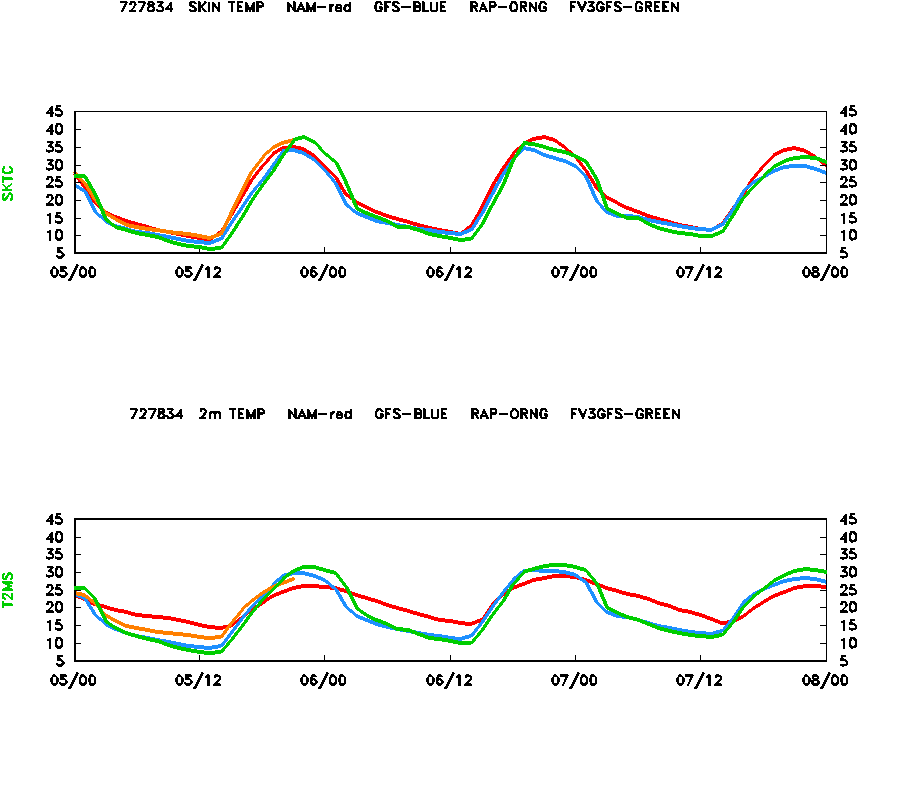 Interior CA Heat (Aug 2017) Summary
FV3GFS 2-m temperatures are consistently slightly warmer than GFS 2-m temperatures over central California

GFS is warmer than FV3GFS at 18Z, whereas FV3GFS is warmer than GFS at 00Z

FV3GFS 2-m temperatures are fairly consistent with GFS, NAM, and RAP 2-m temperatures across western U.S.

Daily maximum 2-m temperatures occur at ~00Z and drop off slowly over the western U.S., consistent with local obs
Cold Air Outbreak (Dec 2017/Jan 2018)
Images Valid:  	1200 UTC 4 Jan 2018 (850-hPa T)					     1200 UTC 4 Jan 2018 (2-m T)
(F228)
850T
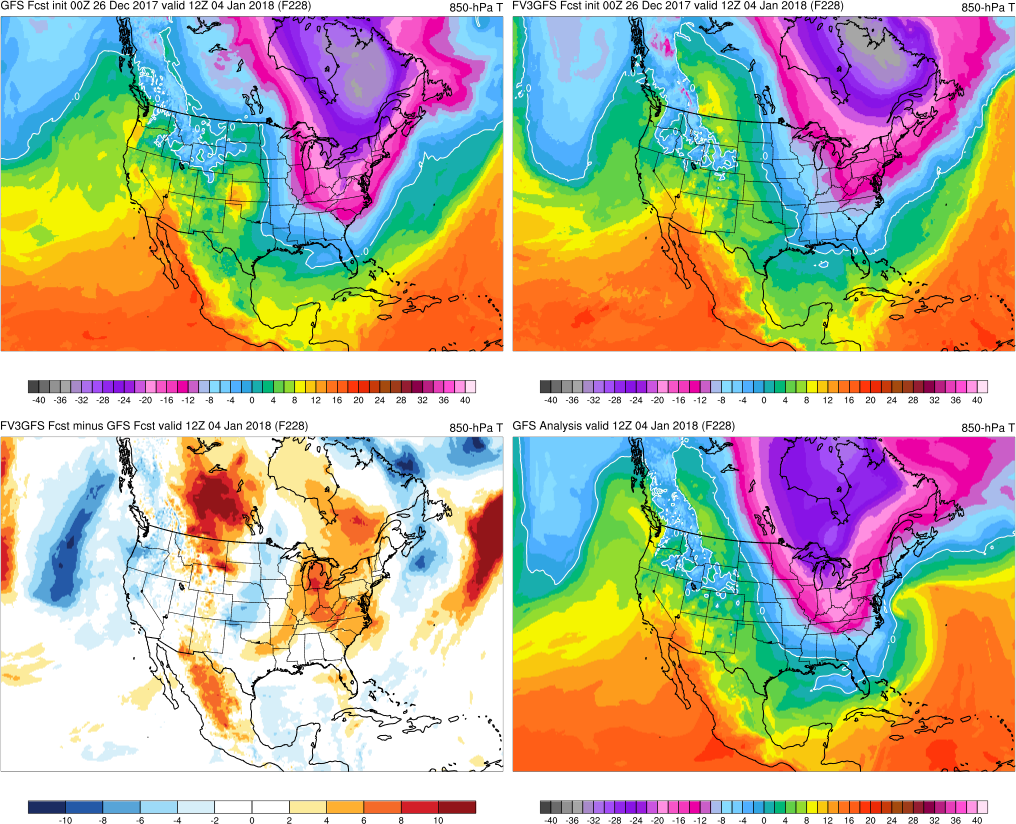 GFS
FV3
Too amplified, wrong tilt (pos.)
Too progressive, wrong amplitude
FV3GFS−GFS
(F180)
850T
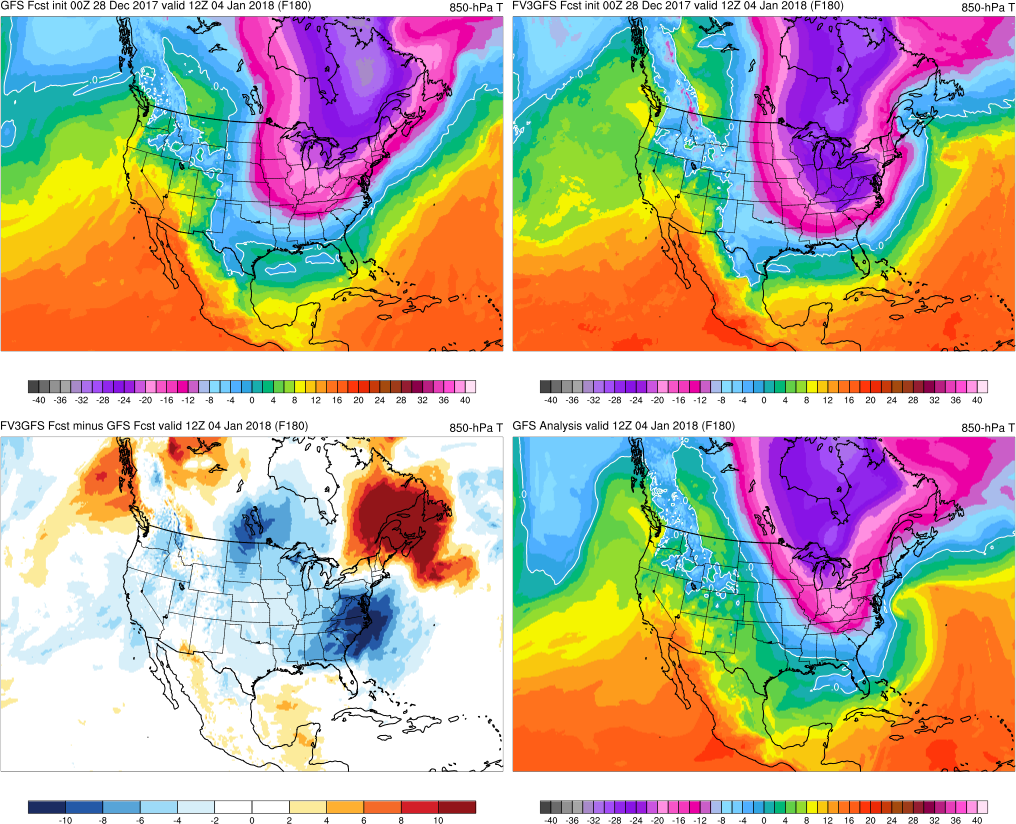 GFS
FV3
Shifts west, maintains positive tilt
Amplifies, negative tilt to cold axis
FV3GFS−GFS
GFS Anl.
(F132)
850T
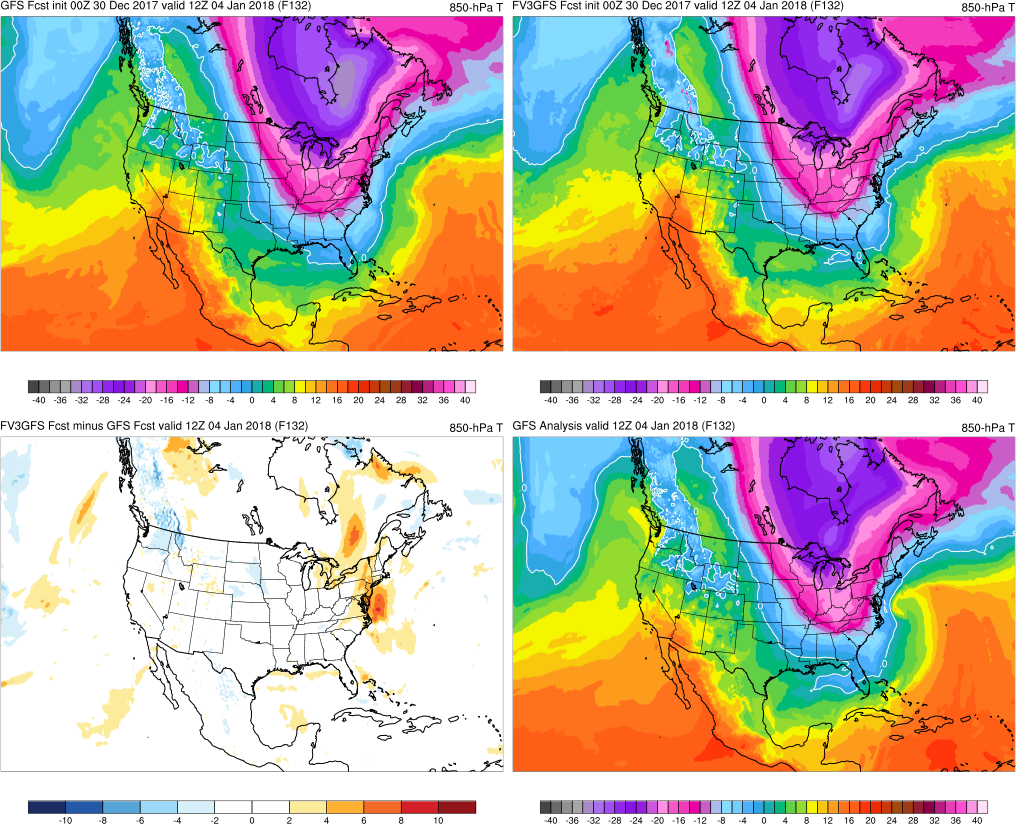 GFS
FV3
Amplitude improves, neutral tilt
Amplitude improves, neutral tilt
FV3GFS−GFS
GFS Anl.
(F084)
850T
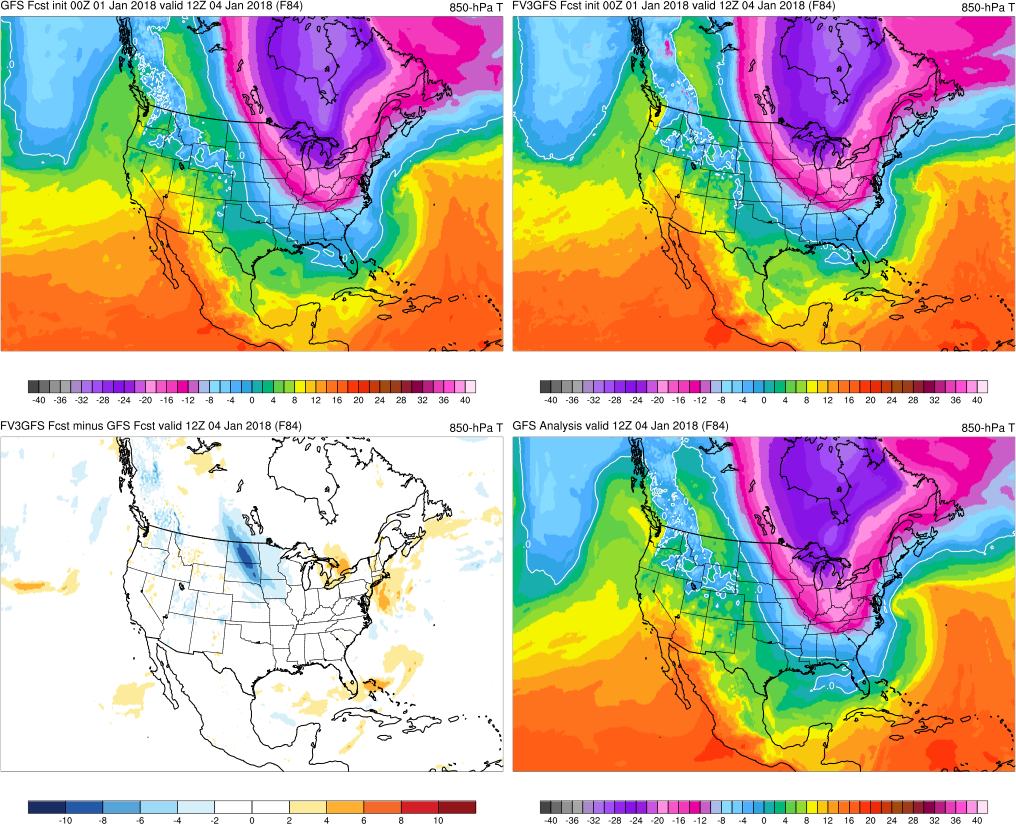 GFS
FV3
Accurate amplitude, negative tilt
Good, becomes neutrally tilted
Good, becomes neutrally tilted
Accurate amplitude, negative tilt
FV3GFS−GFS
GFS Anl.
(F036)
850T
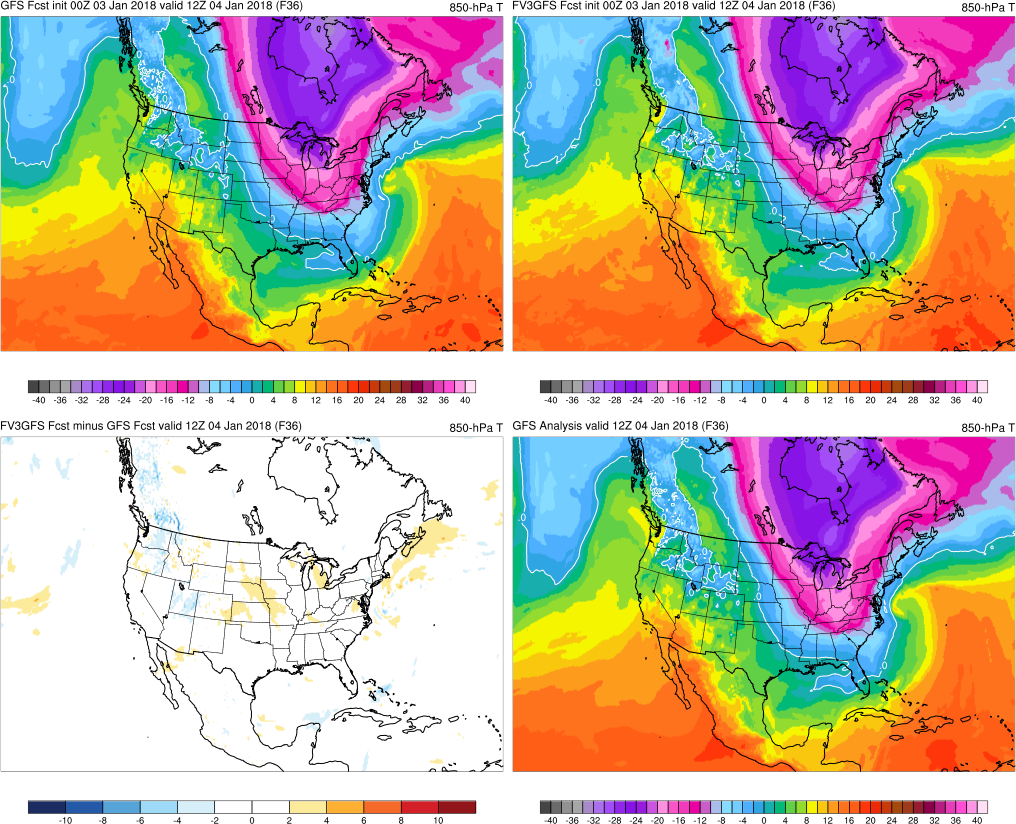 GFS
FV3
Wavelength shortens, neg. tilt
Good, becomes neutrally tilted
Good, becomes neutrally tilted
Wavelength shortens, neg. tilt
FV3GFS−GFS
GFS Anl.
(F228)
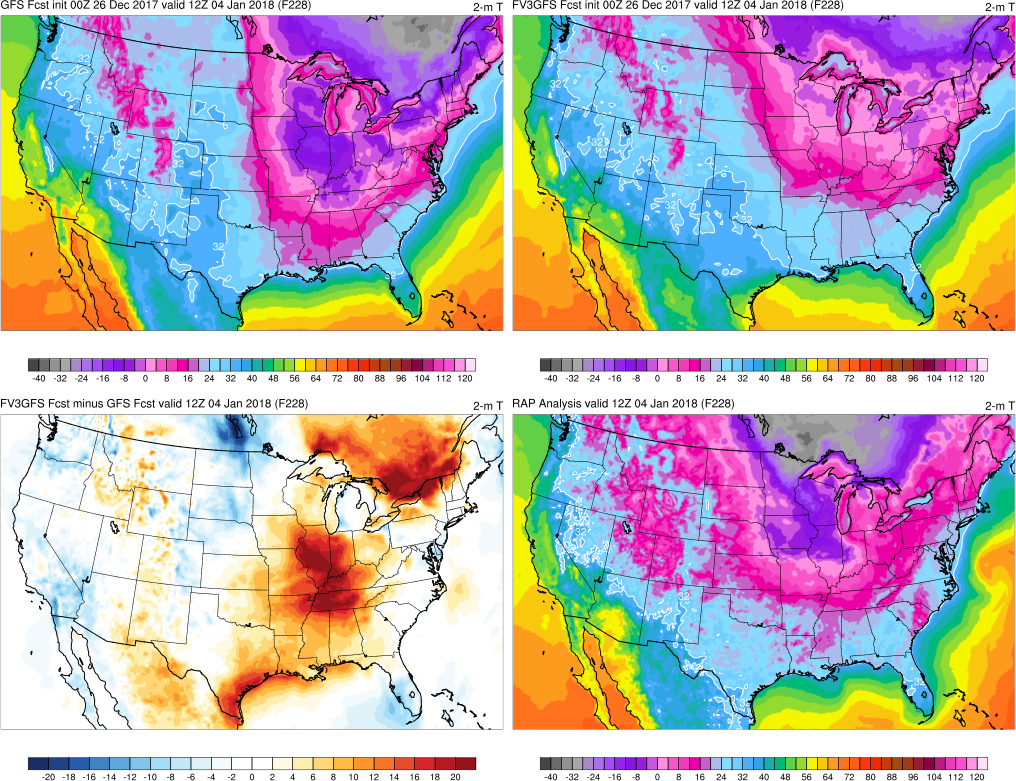 GFS
FV3
Too amplified, wrong tilted (pos.)
Too progressive, wrong amplitude
FV3GFS−GFS
GFS Anl.
(F180)
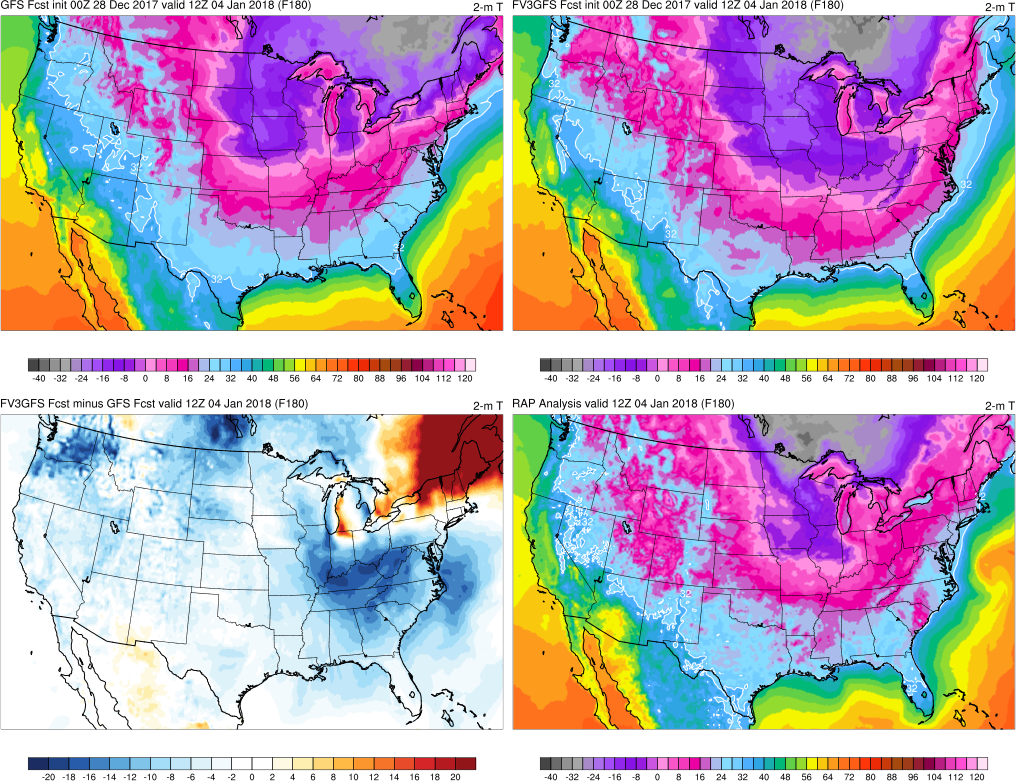 GFS
FV3
Shifts west, maintains pos. tilt
Amplifies, negative tilt to cold axis
FV3GFS−GFS
GFS Anl.
(F132)
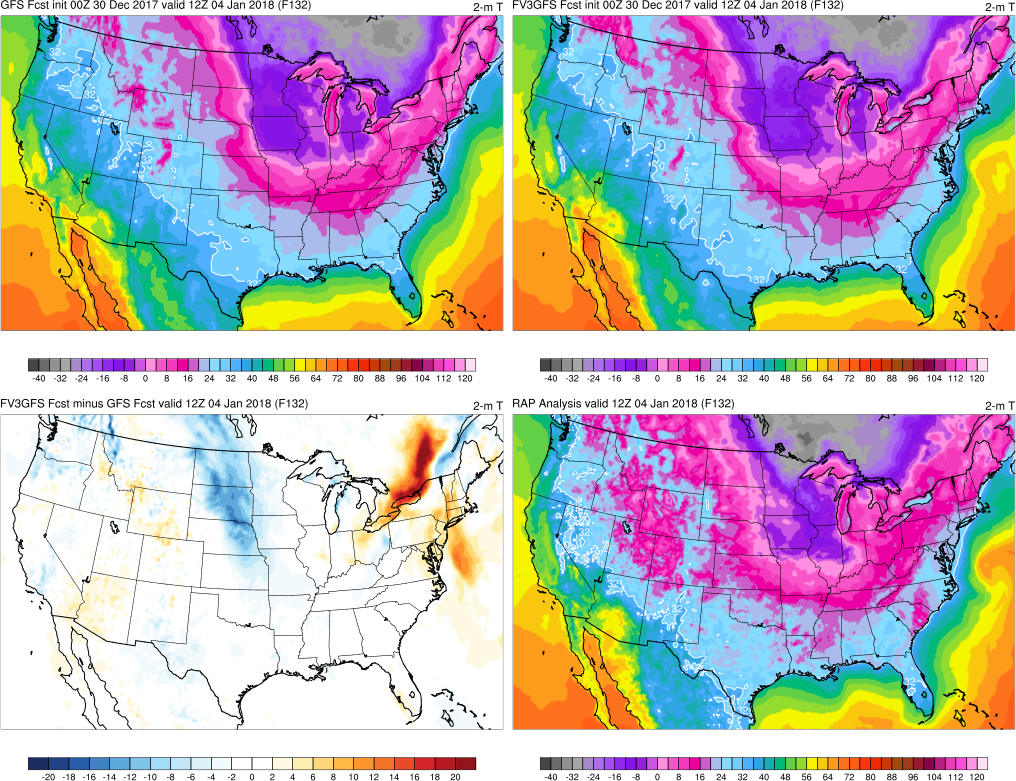 GFS
FV3
Shifts east, neutral tilt to axis
Shifts east, more neutral tilt to axis
FV3GFS−GFS
GFS Anl.
(F084)
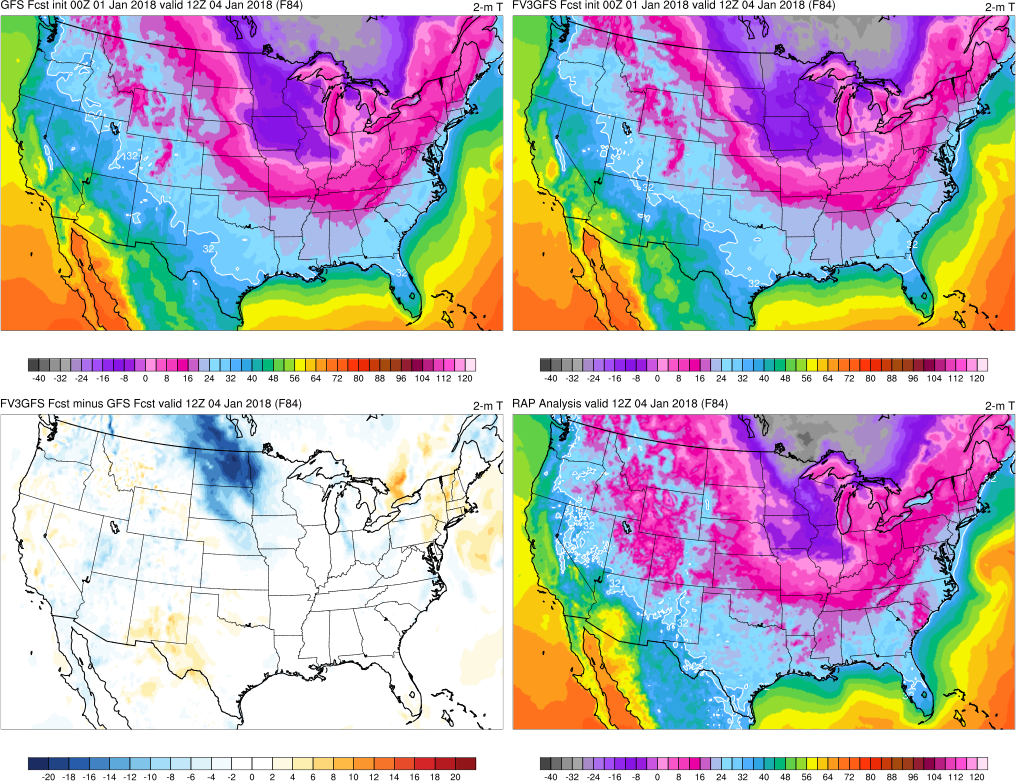 GFS
FV3
Increasingly neutral tilt to CA axis
Increasingly neutral tilt to CA axis
FV3GFS−GFS
GFS Anl.
(F036)
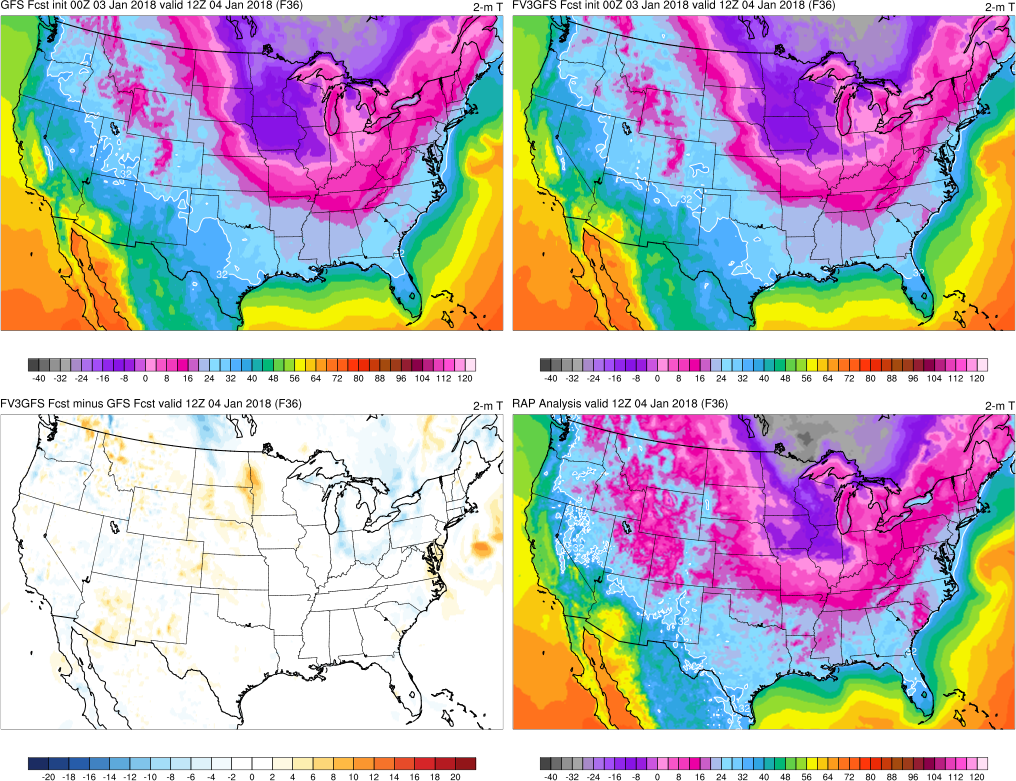 GFS
FV3
Wavelength shortens (EC)
Wavelength shortens (EC)
FV3GFS−GFS
GFS Anl.
Cold Air Outbreak (Dec 2017/Jan 2018) Summary
FV3GFS 850-hPa temperature axis shifts from positive to negative tilt the before the GFS 850-hPa temperature axis 

FV3GFS and GFS 2-m temperatures are similar in location and magnitude to RAP analysis by 132-h forecast lead time

FV3GFS shows no systematic errors associated with cold air outbreak temperature forecasts
Western U.S. Retrospectives Summary
FV3GFS forecasted Pacific Northwest windstorms as well as or better than GFS

FV3GFS typically more progressive with ARs than GFS

FV3GFS 24-h QPF forecasts are comparable to GFS

FV3GFS 2-m temperature forecasts are comparable to GFS

FV3GFS has a delayed diurnal cycle compared to GFS, which maybe more accurate (according to observations)